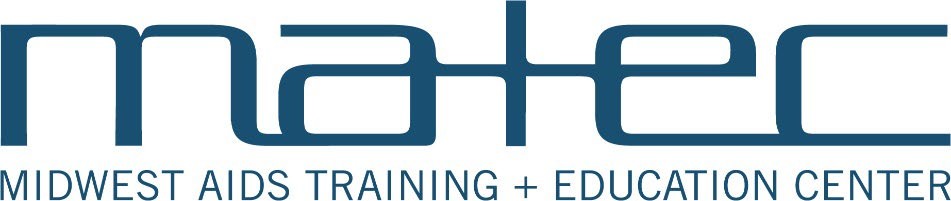 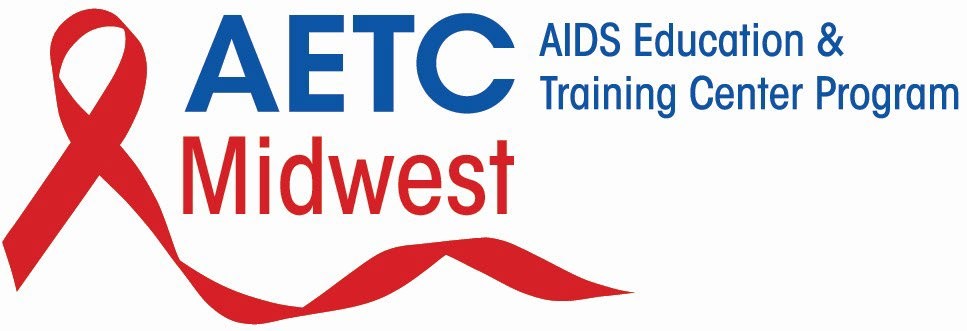 This conference is supported by the Health Resources and Services Administration (HRSA) of the U.S. Department of  Health and Human Services (HHS) as part of an award totaling $4,036,482 with 0 percentage financed with  nongovernmental sources. The contents are those of the author(s) and do not necessarily represent the official views of,  nor an endorsement, by HRSA, HHS or the U.S. Government.
Engaging and Retaining in Care  Adolescents and Youth Newly  Diagnosed with HIV Infection
Natella Rakhmanina, MD, PhD
Professor of Pediatrics
The George Washington University  Director HIV Program
Children’s National Hospital,  Senior Technical Advisor
Elizabeth Glaser Pediatric AIDS Foundation
Disclosures
Site Investigator for clinical trials by Gilead, ViiV and  GSK under clinical research contract managed through  Children's Research Institute, Washington, DC
Project Technical Lead, New Horizons Collaborative by  Johnson & Johnson under contract managed through  Elizabeth Glaser Pediatric AIDS Foundation
Invited expert/participant of the advisory panels and  consultations for ViiV, Johnson & Johnson, Merck,  Academic Medical Education
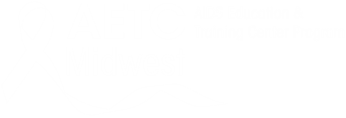 Objectives
Review current epidemiological data on HIV infection  among adolescents and youth in the US
Identify unique challenges in the diagnosis of HIV infection  and linkage to care for adolescents and youth
Differentiate key steps in the initiation of treatment and  management of	HIV infection with focus on youth
Describe barriers and facilitators to achieving and  sustaining virologic suppression and improving health  outcomes among youth with HIV
Adolescents and Youth
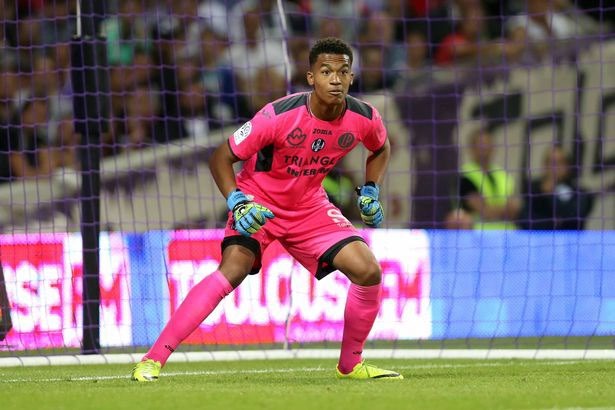 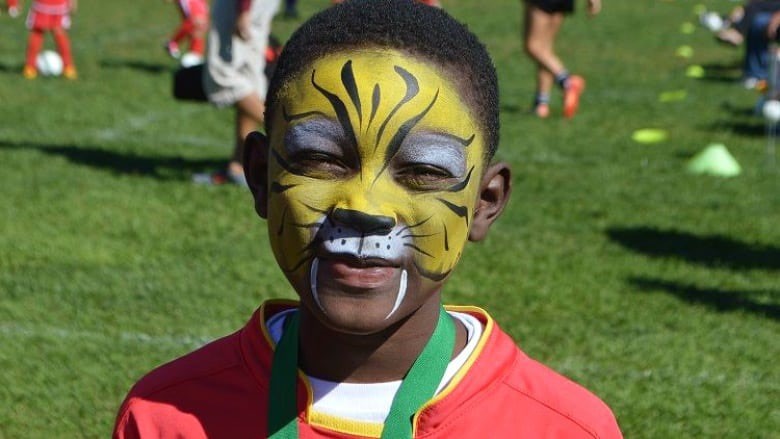 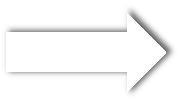 Adolescents 13-19 years	Young people 20-24 years
Period of major changes
physical
physiological
educational
psychological
financial
sexual
cultural
social
emotional
behavioral
EPIDEMIOLOGY OF HIV INFECTION  AMONG ADOLESCENTS AND  YOUTH IN THE US
Knowledge of HIV Status in the US by Age,
2021
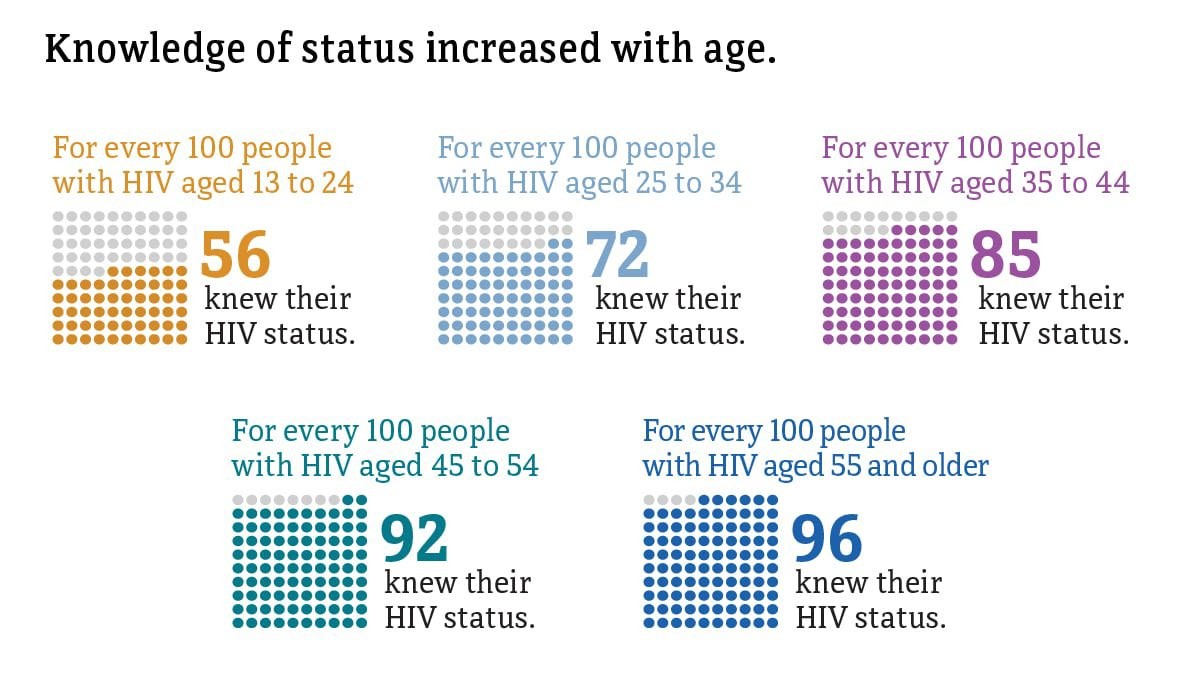 Source: CDC. Estimated HIV incidence and prevalence in the United States, 2017–2021.HIV Surveillance Supplemental Report, 2023; 28(3).
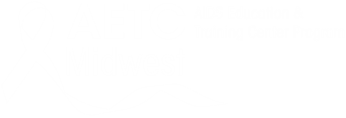 Why Low Rates of HIV Status Knowledge  among Youth?
HIV test setting for young  adults ever tested for HIV.
Patient factors: lack of knowledge  about HIV risk, lack of perceived risk,  sense of invulnerability to disease,  lack of awareness of and/or access  to free and confidential HIV testing  sites, stigma, and misconception that  parental consent requirements
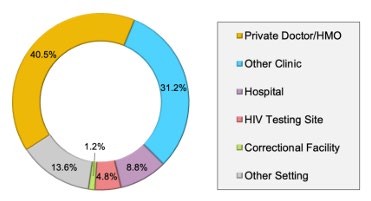 Provider factors: lack of medical  provider awareness of the testing  guidelines, limited assessment of  sexual and reproductive health  history, health insurance barriers
National Youth Risk Behavior  Survey and Behavioral Risk  Factor Surveillance System.
Hsu KK, Rakhmanina, N.
Van Handel M, et al., pediatrics. 2016;137:e20152700.
Pediatrics. 2022 Jan 1;149(1):e2021055207;
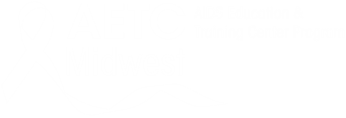 Estimated New HIV Infections by Age, US, 2021
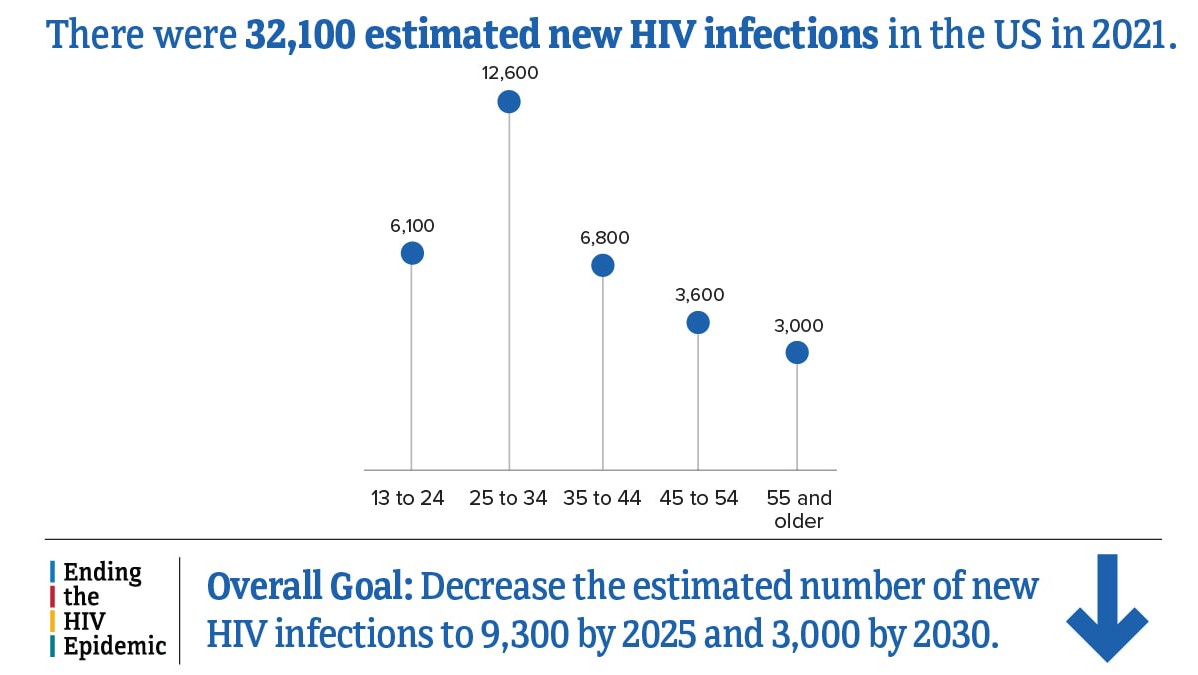 Source: CDC. Estimated HIV incidence and prevalence in the United States, 2017–2021.HIV Surveillance Supplemental Report, 2023; 28(3).
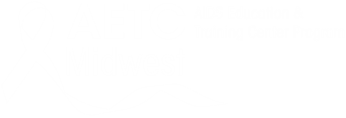 HIV Diagnoses, US and Dependent Areas by Age, 2021
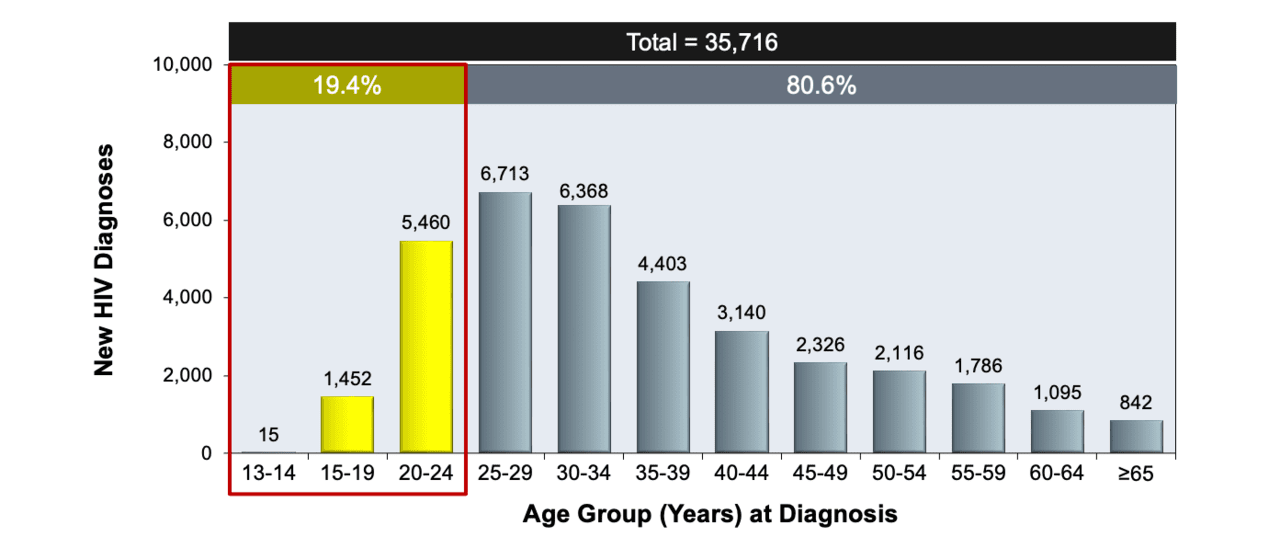 Source: Centers for Disease Control and Prevention. Diagnoses of HIV infection in the United States and dependent areas, 2021.
HIV Surveillance Report, 2021; vol. 34. Published May 2023
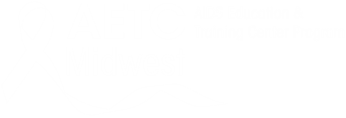 Trends in HIV Diagnoses in the US and  Dependent Areas by Age, 2017-2021
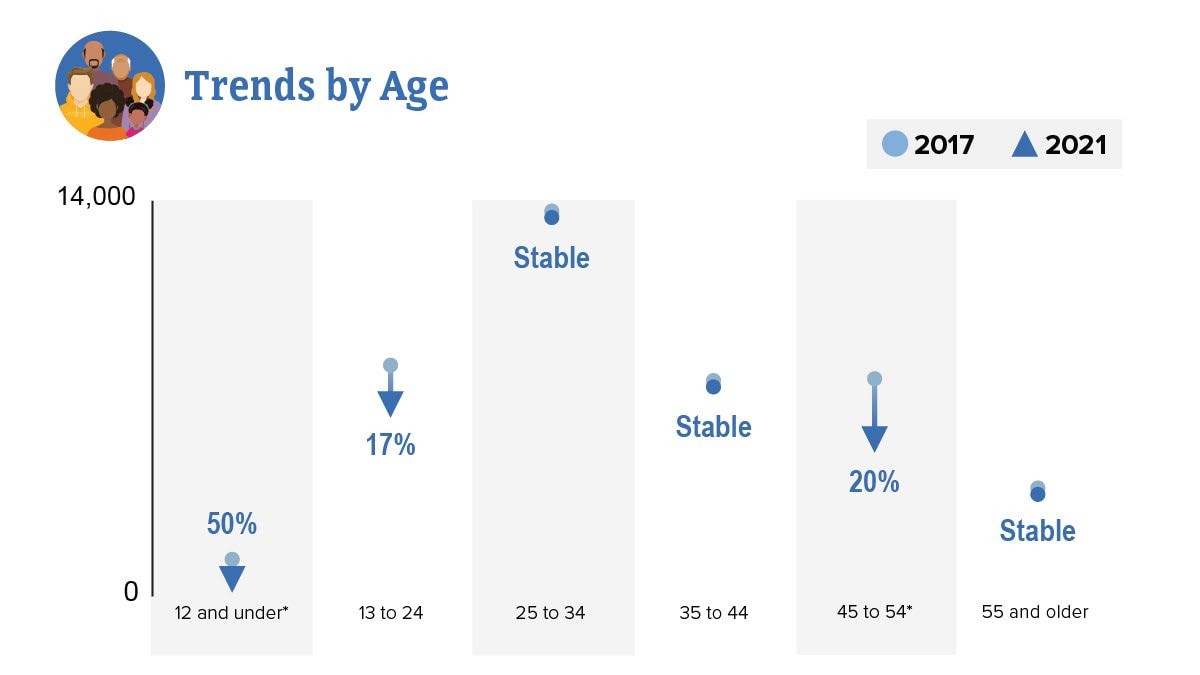 Source: CDC. Diagnoses of HIV infection in the United States and dependent areas, 2021.HIV Surveillance Report 2023;34.
HIV Diagnoses by Sex and Age, US and  Dependent Areas, 2021
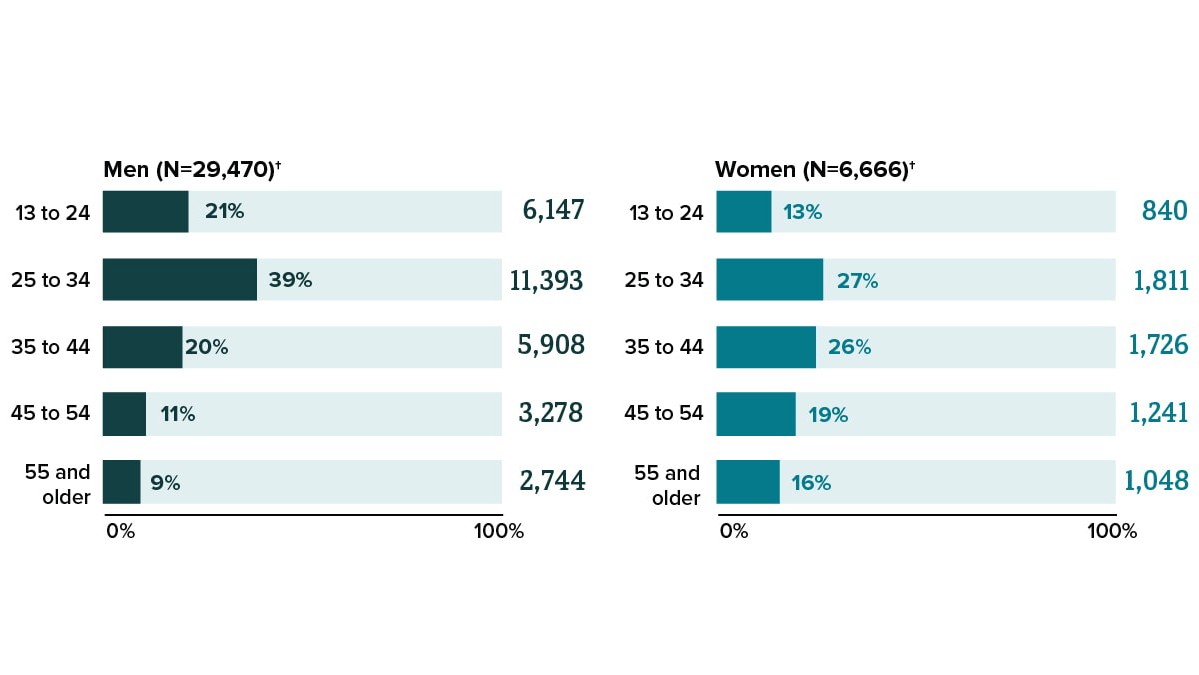 Source: CDC. Diagnoses of HIV infection in the United States and dependent areas, 2021.HIV Surveillance Report 2023;34
Youth Aged 13-24 years Newly Diagnosed with HIV by  Transmission, US and Dependent Areas, 2021
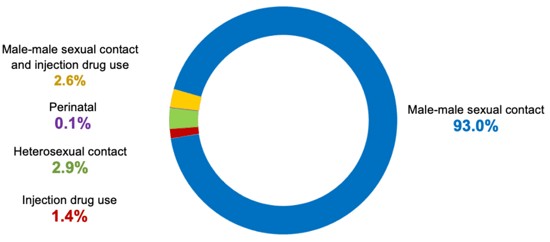 93% acquired HIV through MSM contact

Males
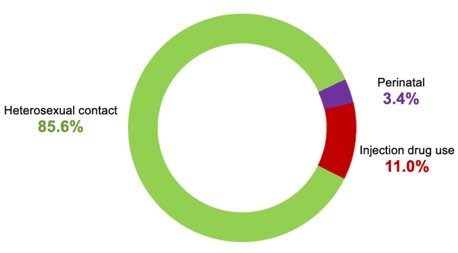 Females

86% acquired HIV through heterosexual contact
Source: Centers for Disease Control and Prevention. Diagnoses of HIV infection in the United States and dependent areas, 2021.
HIV Surveillance Report, 2021; vol. 34. Published May 2023.
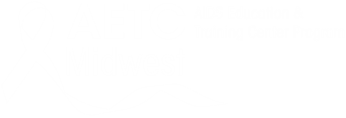 Injection Behaviors among People who Inject  Drugs (PWID) in 23 US Cities by Age, 2018
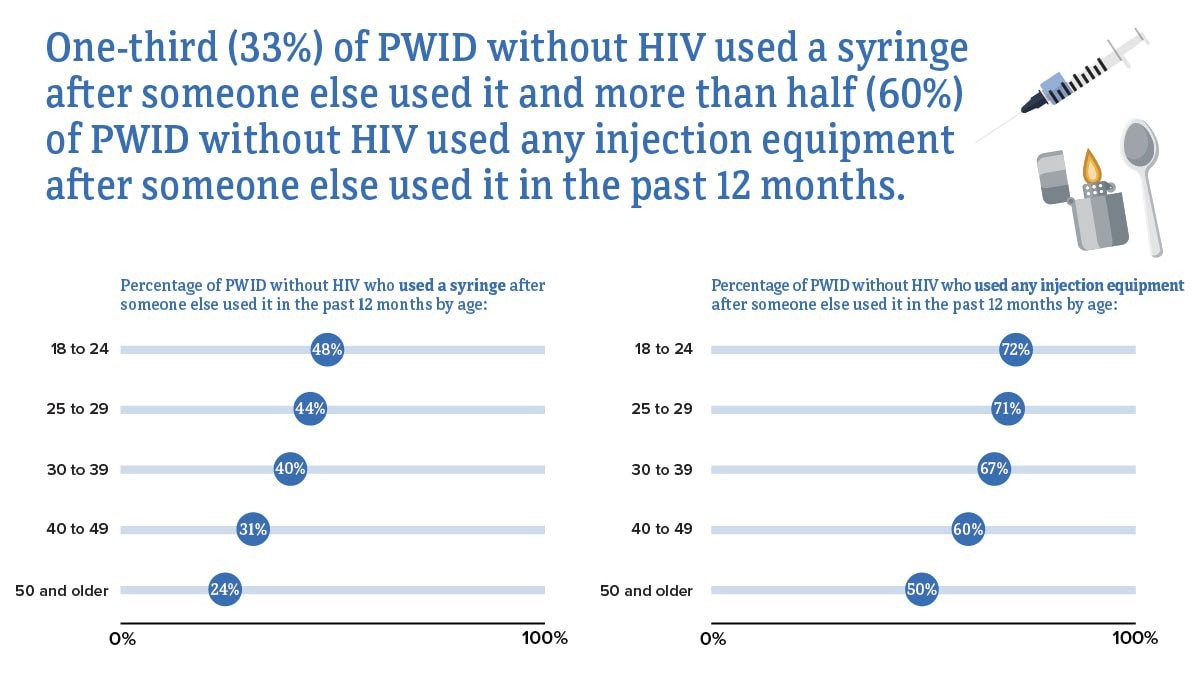 Source: CDC. HIV infection risk, prevention, and testing behaviors among persons who inject drugs—
National HIV Behavioral Surveillance: injection drug use, 23 U.S. Cities, 2018. HIV Surveillance Special Report 2020;24.
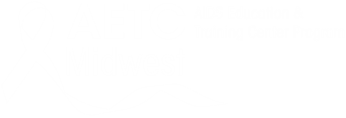 Persons with HIV by Age Group, US  and Dependent Areas, 2021
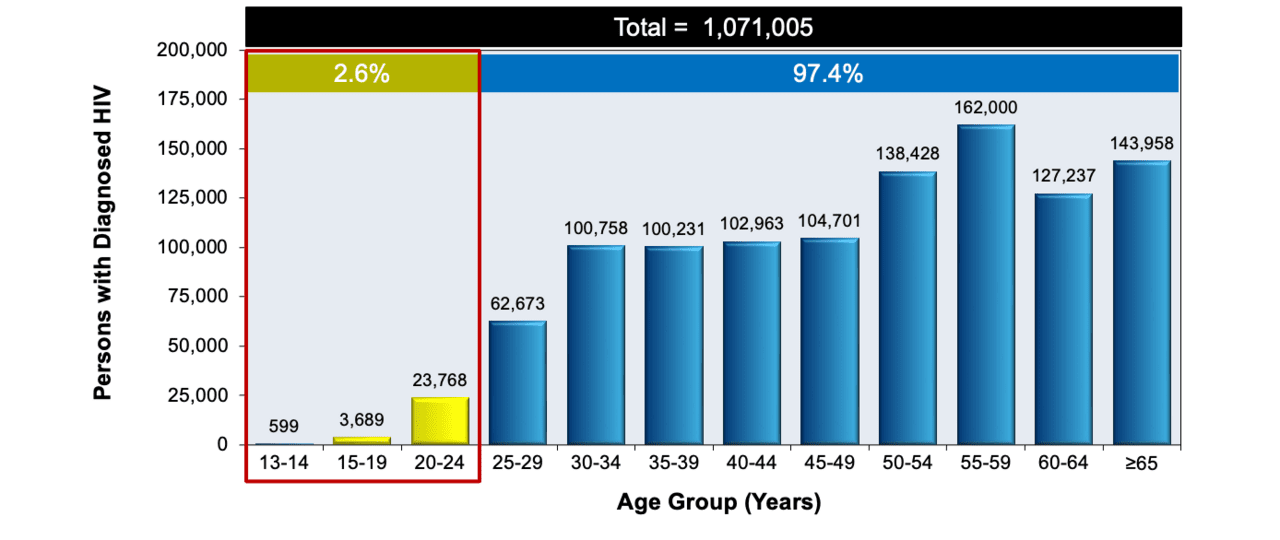 Source: Centers for Disease Control and Prevention. Diagnoses of HIV infection in the United States and dependent areas, 2021.
HIV Surveillance Report, 2021; vol. 34. Published May 2023.
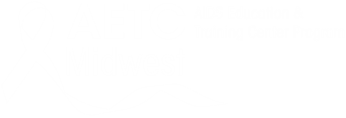 Heterogenous Populations of Youth with HIV
Persons Living with the HIV Diagnosed Perinatally, 2021, US
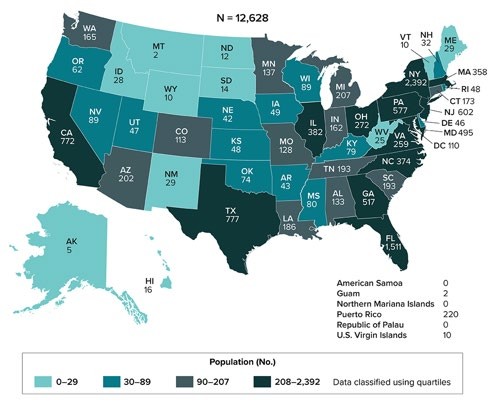 ~50% are 13-24 years
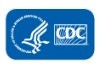 Youth Aged 13-24 years with HIV by Gender and Transmission Groups, US and Dependent Areas, 2021
85% acquired HIV through MSM contact
8% with perinatally acquired HIV


Males
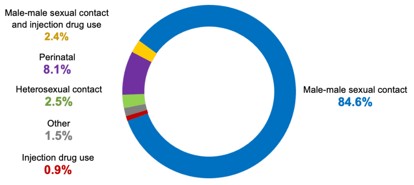 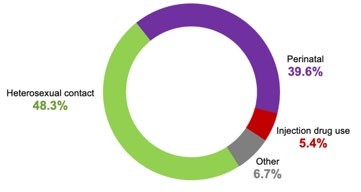 Females
48 % acquired HIV through heterosexual contact
40% with perinatally acquired HIV
Source: Centers for Disease Control and Prevention. Diagnoses of HIV infection in the United States and dependent areas, 2021.
HIV Surveillance Report, 2021; vol. 34. Published May 2023.
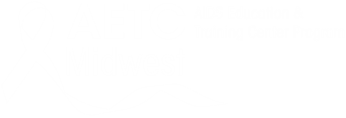 UNIQUE CHALLENGES IN THE  DIAGNOSIS OF HIV INFECTION AND  LINKAGE TO CARE FOR  ADOLESCENTS AND YOUTH
18
Linkage to HIV Care
For persons diagnosed with HIV, linkage to care within 30 days of  diagnosis and retention in HIV clinical care are associated with  improved clinical outcomes, decreased mortality, and decreased HIV  transmission to sex and injecting drug partners (few adolescents  included)
Individual and structural barriers for linkage to care and engagement in  HIV care that are unique to adolescents and young adults remain  poorly defined
Adolescents and young adults with HIV struggle to navigate complex  medical systems
Adolescents and youth frequently lack full autonomy and are  dependent on their families for health insurance, transportation,  housing, and other needs
Adolescents and youth diagnosed with HIV while on a parental  insurance plan face the risks of inadvertent disclosure of their HIV  status
LGBTQ+ youth face additional	barriers to linkage to care for HIV and  their reproductive health/sexual health needs
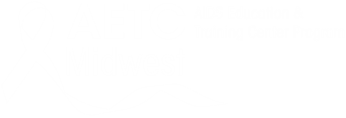 Development Changes – Risk and Protective Factors
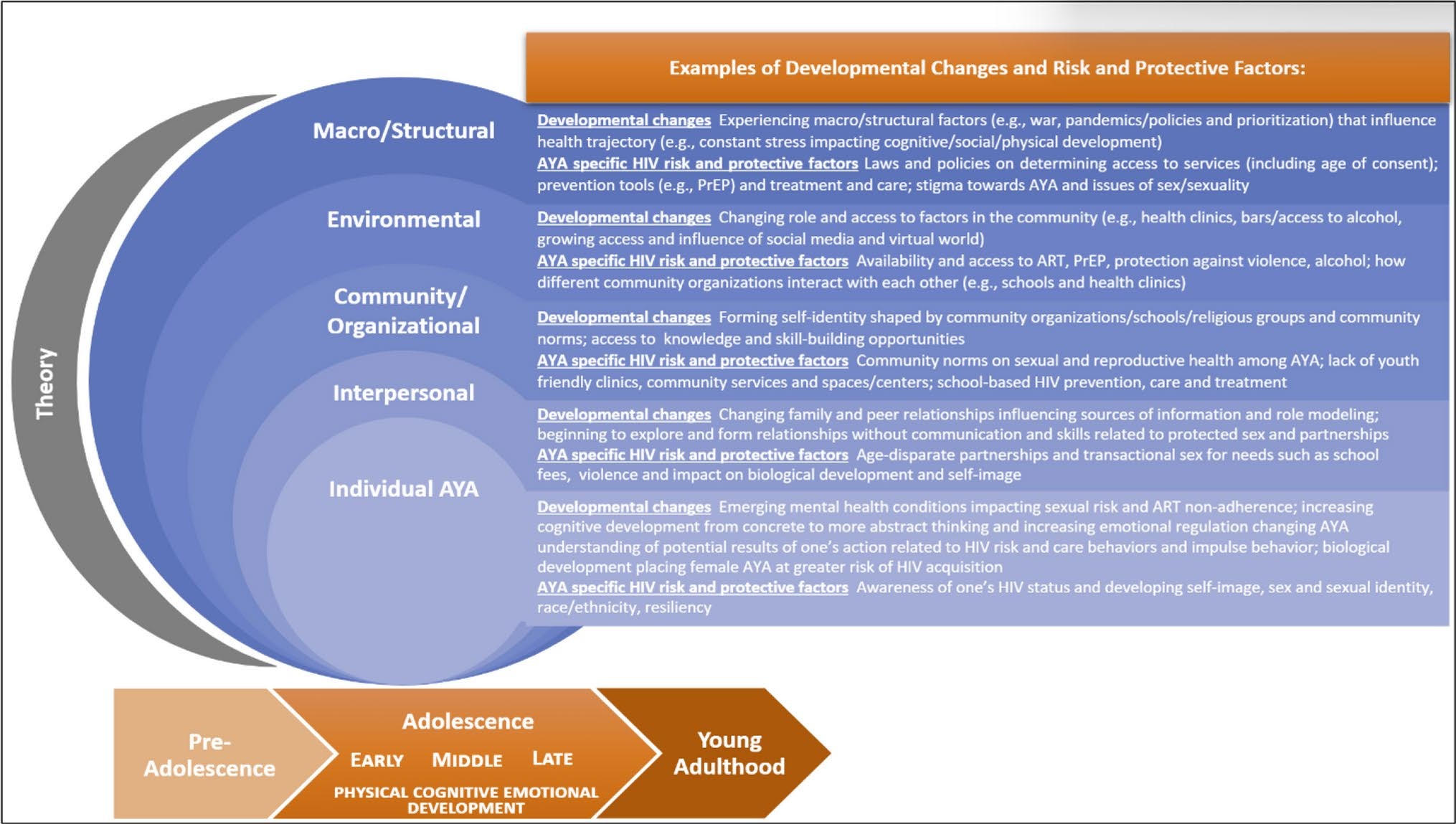 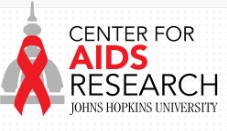 Pre-adolescent - 9-11 years  Early adolescence - 12-14 years
Middle adolescence - 15-17 years  Late adolescence - 18-20 years  Young adult - 21-24 years
Denison JA , et al. AIDS Behav. 2024. 28, 1694–1707
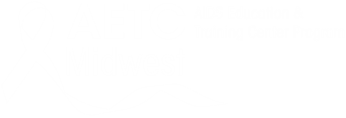 Caring for Adolescents with HIV
Crosscutting Challenges:
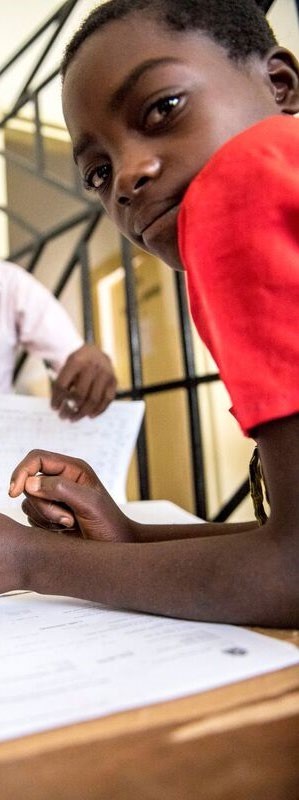 Youth with Perinatally	Acquired  HIV:
Growth and maturation delay – more  prominent with delayed HIV diagnosis
Fatigue from long-term use of ART
Limited ART options with HIV  resistance
Attachment to the pediatric medical
Limited legal and economic  independence
Multiple adherence barriers
Stigma
Disclosure of HIV status to  friends/peers/partners
Peer pressure
Risk-taking behavior
•	Substance abuse	home
•	Mental health issues	•	Frequent lack of one or both
•	Multiple life priorities	parent(s)/caregiver(s)
•	Irrelevance of long-term	•	Less functional autonomy
consequences	•	Higher comorbidities and mortality risk
Racial Health Disparities, Transportation Barriers, Food  Insecurity, Limited Educational	& Employment  Opportunities, History of Trauma
Frequent decline in medical adherence  even in those who were virally  suppressed for years
A statistically higher percentage of youth with  newly acquired HIV report experiencing an  even more extensive number of negative life  experiences compared to those who acquired  HIV early in life (38.8% versus 16.3%)
Median HIV Stigma Score among People with  Diagnosed HIV in the US by Age, 2020
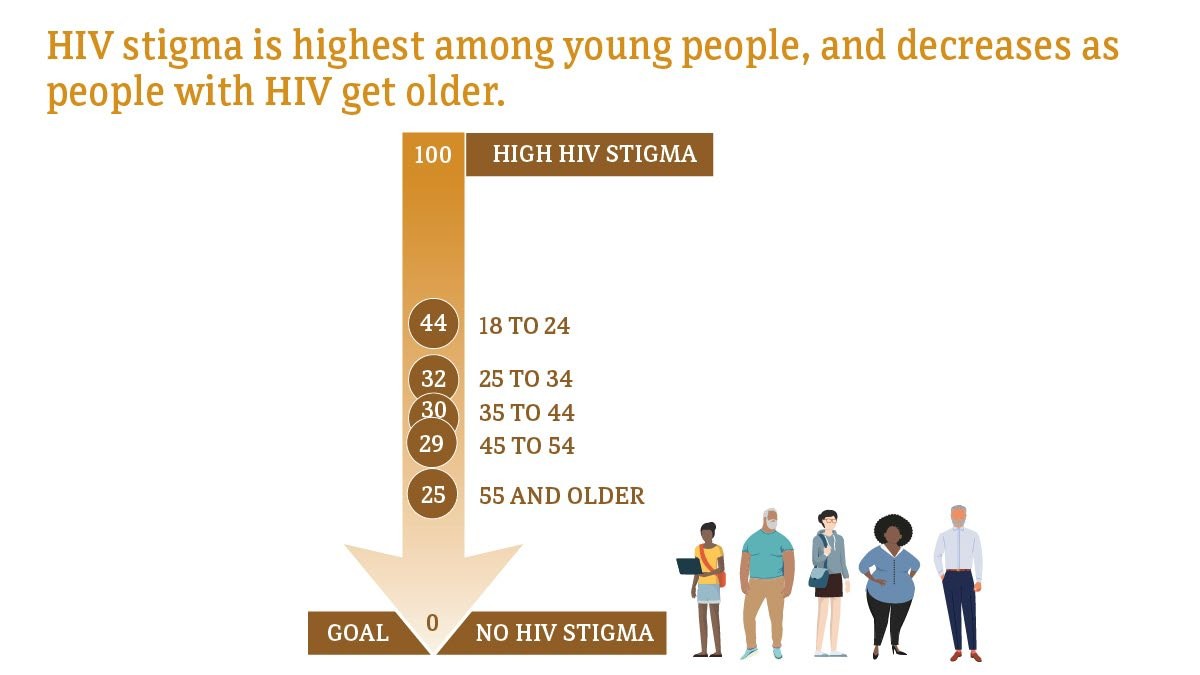 6,927 adolescents and young adults  with a new HIV diagnosis, US, 2021:  3,697 (53%) Black youth, 1,854 (27%)
Hispanic youth and 971 (14%) were  White youth
28,051 adolescents and youth living  with HIV, US, 2021:
Youth experience  highest HIV stigma  compared to older  people
HIV disproportionally  affects people of color  adding racial stigma  burden to HIV stigma
15,733 (56%) Black youth
6,756 (24%) Hispanic youth
3,623 (13%) White youth
Source: CDC. Behavioral and clinical characteristics of persons with diagnosed HIV infection—Medical Monitoring Project,  United States 2020 cycle (June 2020–May 2021). HIV Surveillance Special Report 2022;29.
Centers for Disease Control and Prevention. Diagnoses of HIV infection in the United States and dependent areas, 2021. HIV
Surveillance Report, 2021; vol. 34. Published May 2023.
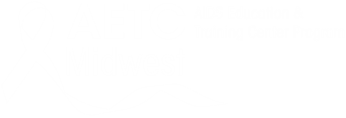 Self-rated Health Among People with Diagnosed  HIV in the US by Age, 2020
Feeling Invincible!
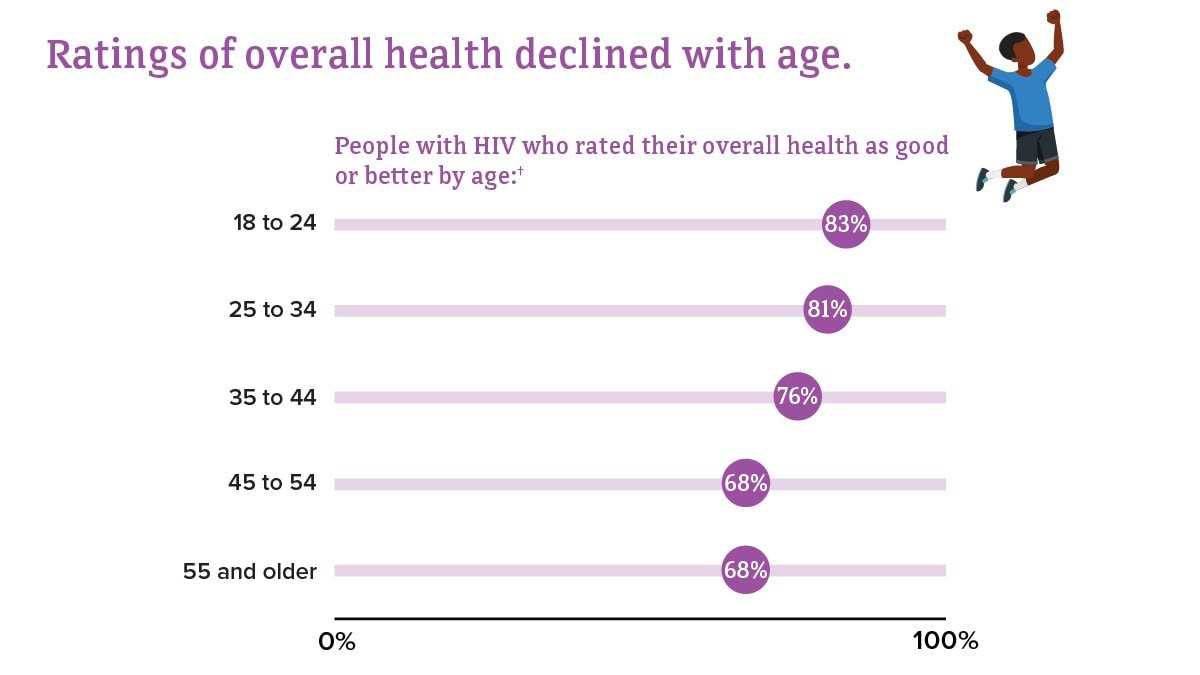 Source: CDC. Quality of life and HIV stigma—Indicators for the National HIV/AIDS Strategy, 2022–2025,
 CDC Medical Monitoring Project, 2017–2020 cycles. HIV Surveillance Special Report 2022;30.
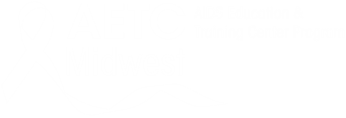 Unmet Need for Services from a Mental Health  Professional among People with Diagnosed HIV,  US by age, 2020
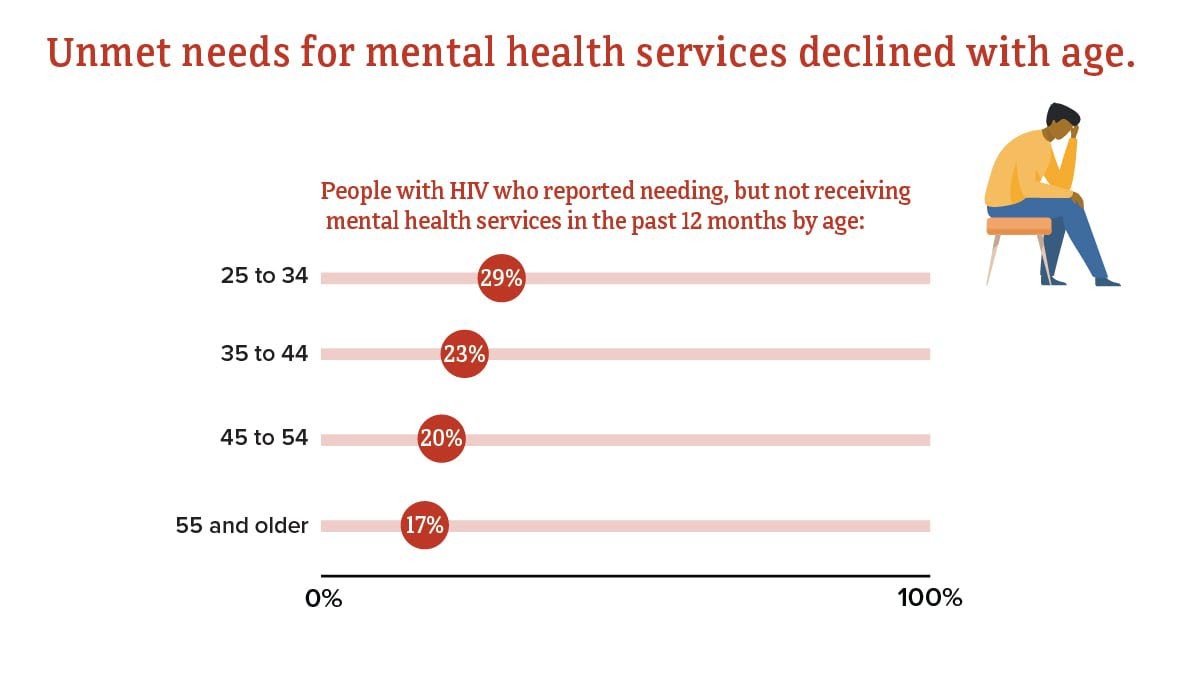 Source: CDC. Quality of life and HIV stigma—Indicators for the National HIV/AIDS Strategy, 2022–2025,  CDC Medical Monitoring Project, 2017–2020 cycles. HIV Surveillance Special Report 2022;30.
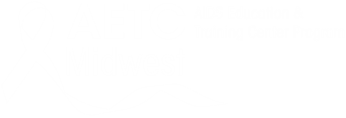 Food insecurity, unemployment, and unstable  housing among people with diagnosed HIV in  the US by age, 2020
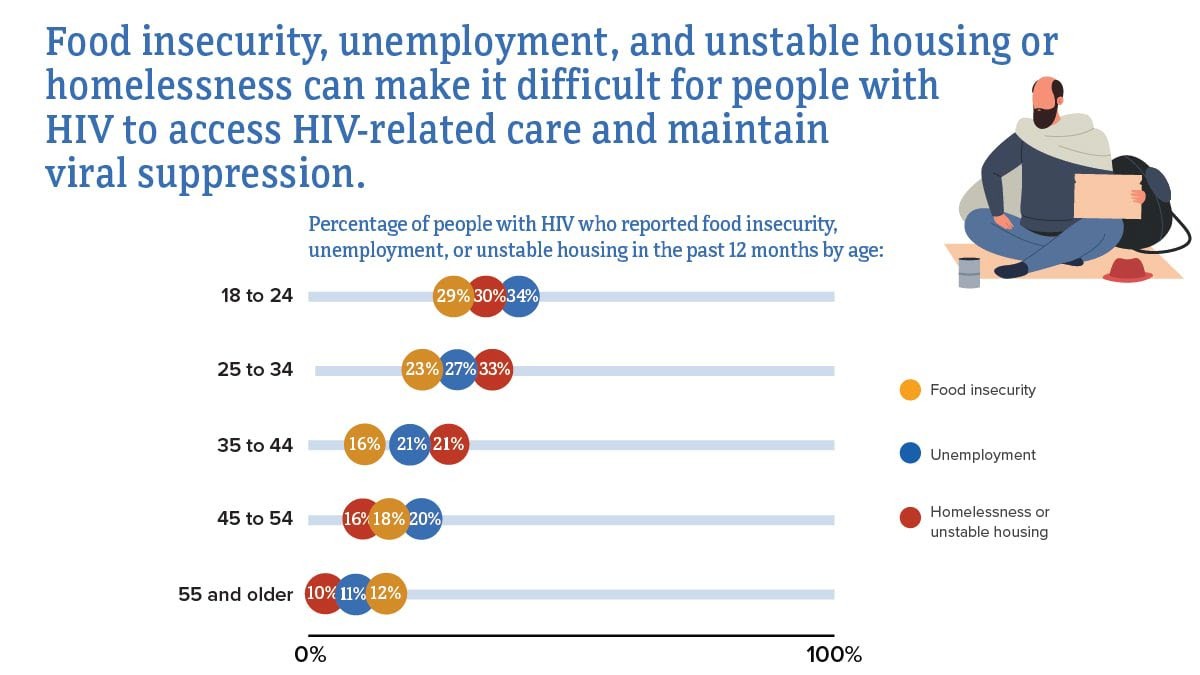 Source: CDC. Quality of life and HIV stigma—Indicators for the National HIV/AIDS Strategy, 2022–2025,  CDC Medical Monitoring Project, 2017–2020 cycles. HIV Surveillance Special Report 2022;30.
Focus on LGBTQ	Youth
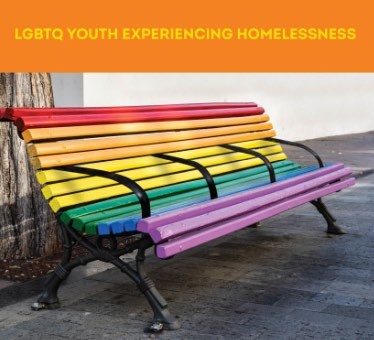 ~1/3new HIV diagnoses among transgender  individuals are among those aged 13 to 24  years
Transgender youth with HIV report high rates  of stigma and other structural and logistical  barriers that affect their access to gender-  affirming	and HIV prevention and treatment  services
Substance abuse is frequent with young MSM having higher odds  of each substance use behavior, and transgender women having  increased odds of marijuana and other illicit drugs
LGBTQ are disproportionately represented among homeless youth
Homeless and unstably housed AYA with HIV have greater  difficulties securing and sustaining resources and engaging in and  being retained in care and treatment
Delany-Moretlwe S, J Int AIDS Soc. 2015;18:19833.
McCann E, Brown M. J Clin Nurs. 2019; 28: 2061–2072.
Engaging in Care Newly Diagnosed  Adolescents and Youth
Establishing rapport and trust
Addressing confidentiality concerns and stigma
Addressing insurance coverage
Addressing transportation needs
Coordinating access to supporting services
Avoiding overwhelming amount of information
Inviting care/treatment supporters when desired
Informing of the patient rights and responsibilities
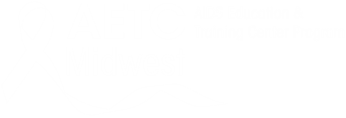 KEY STEPS IN THE INITIATION OF  TREATMENT AND MANAGEMENT  OF	HIV INFECTION FOR  ADOLESCENTS AND YOUTH
Maslow’s Hierarchy of Needs Affected  by HIV through Adolescence
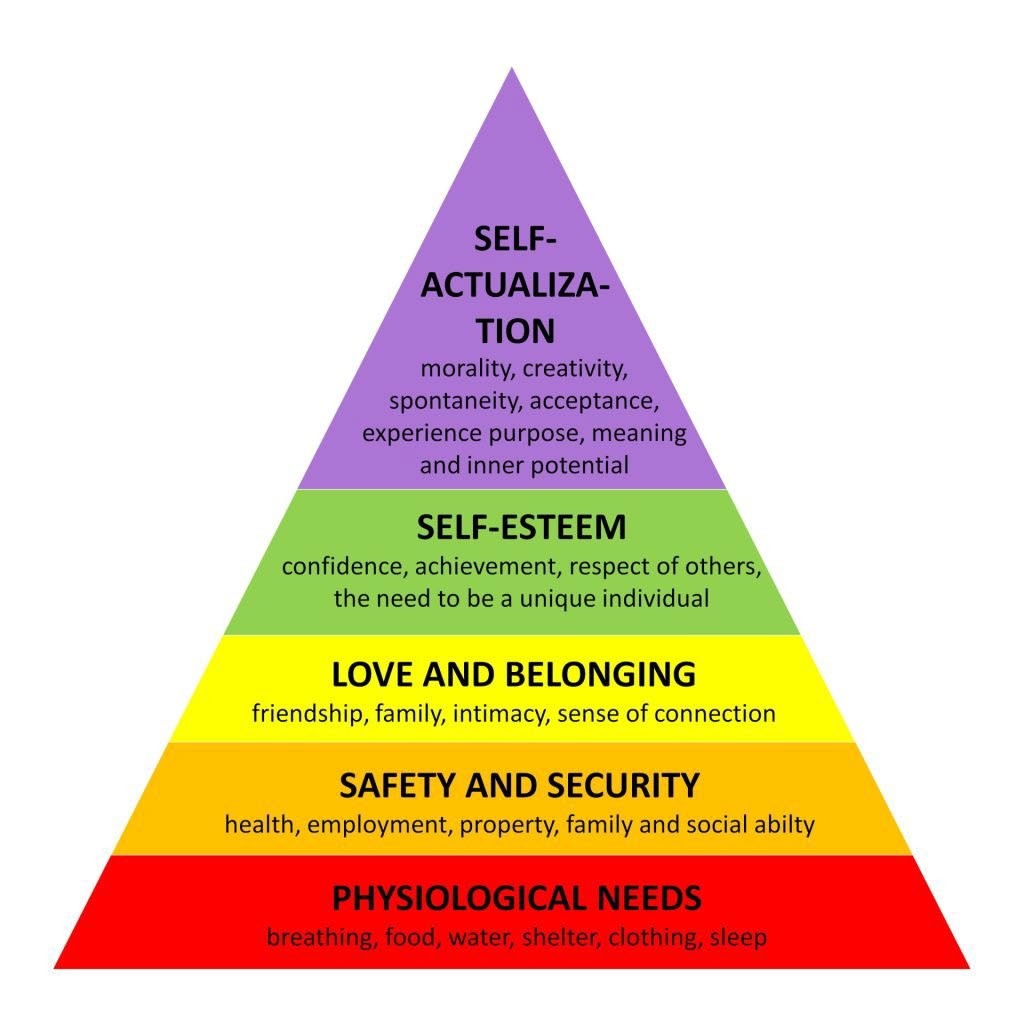 Cognitive development
Physical development
concrete thinking processes
preoccupation with self-image
need to fit in with their peers
high risk for neurocognitive  impairment
mental health comorbidities
substance use disorders
rapid physiologic changes  (e.g., puberty, rapid growth)
high risk for risk for impaired  physical development
increased stigma with delayed  maturation and short stature
https://www.simplypsychology.org/maslow.html
Key Principles of HIV Care for Adolescents and Youth
Integrated treatment patient-focused approach	-  psychological, medical and ancillary services
Addressing need for independent care - transportation,
housing, employment, food security
Meaningful peer engagement into the design of clinical  services and research among adolescents is critically  important
Optimizing ART modalities	with simplified convenient ART
regimens and long-acting ARVs
Behavioral interventions to optimize engagement and  retention in care
Education and engagement in HIV research
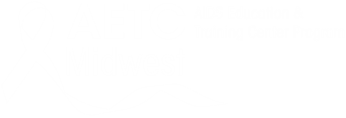 Baseline Evaluation
Confirming the diagnosis of HIV, obtaining a complete medical  history and performing physical examination
Obtaining relevant laboratory tests and screening for sexually  transmitted infections (at genital and extragenital sites of  exposure)
Screening for mental health and substance use disorders
Providing education about HIV and addressing reproductive  health concerns
Linking to appropriate primary care resources if necessary
For younger adolescents, additional psychosocial intervention  and additional education may be necessary
Involving parents or guardians when necessary, depending on  the state law, institutional policy, maturity of the adolescent,
and social situation
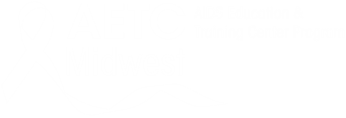 Discussing HIV Treatment
All adolescents and youth with HIV should receive ART regardless of  their CD4 cell count or HIV RNA level
Rapid initiation of ART is recommended in the US and has been  proven to effective in adolescents
Prior to initiating antiretroviral therapy assess for adherence issues  including pill swallowing experience
Review any other medications used and potential for the drug-drug  interactions with ART
For eligible youth, discuss pregnancy intention or planning
Discuss preexposure prophylaxis for seronegative partners and safe sex  techniques to prevent transmission of HIV/STIs
Standard baseline laboratory testing, including an HIV drug resistance  genotype, should be ordered prior to starting antiretroviral therapy
https://clinicalinfo.hiv.gov/en/guidelines/hiv-clinical-guidelines-adult-and-adolescent-arv/what-start-initial-antiretroviral?view=full
Patel ND, et al. Pediatr Infect Dis J. 2021 Feb 1;40(2):147-150.
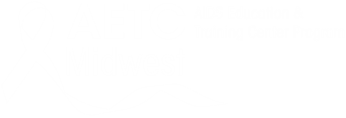 ART for Adolescents and Youth
Rapid initiation of ART	simplest regimen possible
Fixed dose combination once a day ART – one pill!
Simplification strategies including eliminating food  requirements and switching promptly to long-acting  injectable ARVs
Looking into drug-drug interactions
Choosing regiment with a high resistance barrier
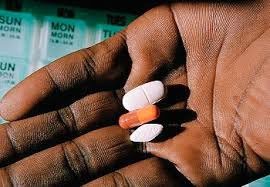 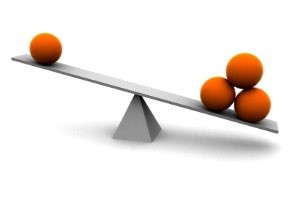 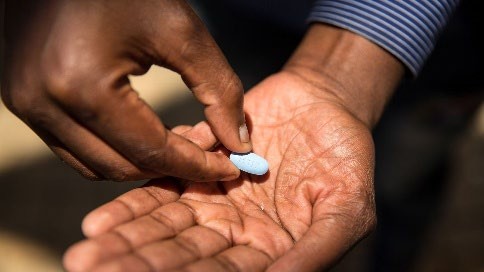 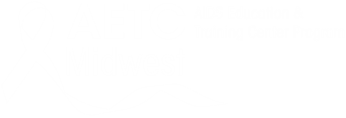 How about Long-Acting ART?
January 2021 – long-acting injectable (LAI) formulations of cabotegravir (CAB) and  rilpivirine (RPV) approved for virologically suppressed HIV-infected patients ≥18  years of age with oral lead-in and monthly injections
February 2022 – LAI CAB/RPV approved for ages ≥12 years with a weight >35 kg
with optional oral lead-in and option for bi-monthly injections
Main eligibility criteria:
No history of treatment failure - viral load <200 copies/mL for sustained period (≥6 months)
No known or suspected resistance to either CAB or RPV
No HBV co-infection
Accepting intramuscular injections
Agreeing to schedule for injection visits every 1-2 months within 2 weeks window for each visit
December 2022 –LAI lenacapavir (LEN) approved for adults with multi-drug resistant HIV
Ongoing Clinical Trails of LA ART in Adolescents <18 years of age
Open label, non-inferiority study of virologically suppressed youth 12-19 years on first-  line ART  of LA CAB/RPV vs oral DTG/3TC/TDF (230 participants/arm), enrolling 2022
Phase I/II, multi‐center, open‐label, non‐comparative study to evaluate the safety,  tolerability, acceptability, and PK of oral CAB, LA injectable CAB and RPV among up  virologically suppressed HIV‐1 infected children and youth 12 to <18 years – fully  recruited (155 participants), 24 weeks results encouraging
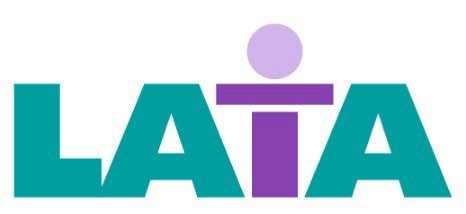 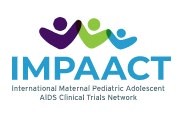 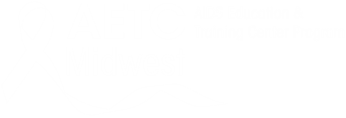 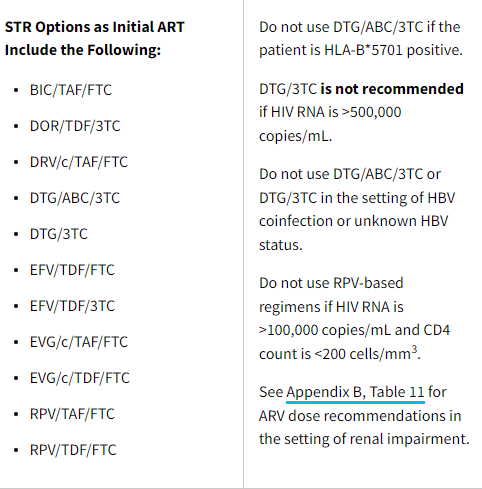 Initial ART Choices
Baseline CD4 count,  viral load, prior  exposure to long-  acting PrEP and HBV  status are important  for the selection of the  dual regimen

ART regimen should
be started before HIV
drug resistance results
are available
https://clinicalinfo.hiv.gov/en/guidelines/hiv-clinical-guidelines-adult-and-adolescent-arv/what-start-initial-antiretroviral?view=full
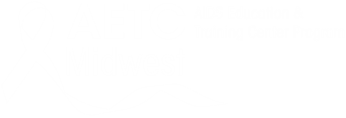 Setting Up Care and Treatment	Plans
Identify mutually acceptable goals for care
Identify support network - family, friends, partners, health team  members and others
Educate patient and family about the importance of adherence
Develop a treatment plan that the adolescent and youth  understand and to which they can be committed
Identify barriers to accessing care and treatment – any  insurance, co-pay challenges, accessing pharmacy, delivering  meds to home address
Establish capacity to take medication through in clinic practice  sessions when indicated – offer pill swallowing training
Schedule a home or telemedicine visit to review medications  and determine how they will be administered in the home  setting
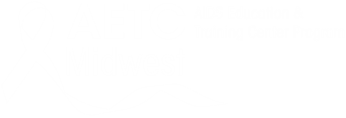 Supporting ART Adherence

Patient education aids, including pictures, calendars, and
stickers
Reminder systems, such as cell phone calls, alerts, and text  messaging, have been found to be particularly effective for  adolescents and youth
Mixed results from the studies evaluating the usage of cell  phone and text messaging interventions for adherence
Two-way communication yields better ART adherence  outcomes compared to stand-alone reminders
A multidisciplinary approach with individualized case  management that combines adherence tactics	with  supportive, emotional, or behavioral strategies for youth with HIV
Amankwaa A, et al.
PLoS One. 2018;13:e0204091.
https://clinicalinfo.hiv.gov/en/guidelines/pediatric-arv/adherence-antiretroviral-therapy-children-and-adolescents-living-hiv  https://www.cdc.gov/hiv/research/interventionresearch/compendium/ma/complete.html
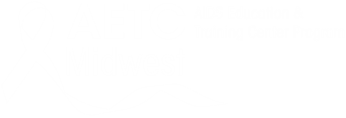 BARRIERS AND FACILITATORS TO  ACHIEVING AND SUSTAINING  VIROLOGIC SUPPRESSION AMONG  YOUTH WITH HIV
HIV Care	Cascade/Continuum among People,  US and Dependent Areas, 2021
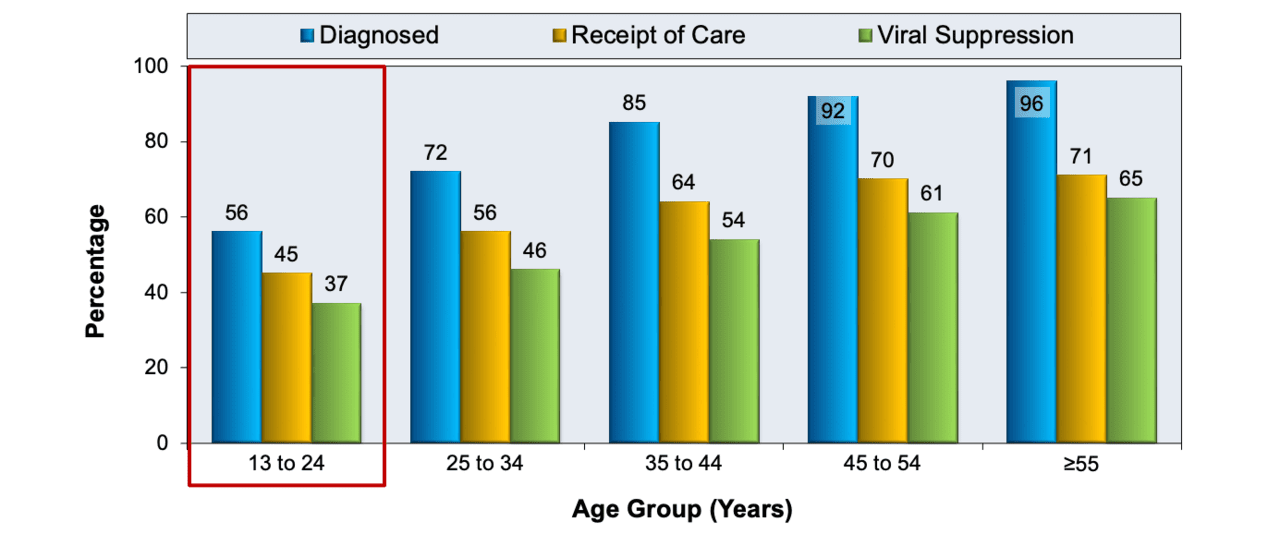 Source: Centers for Disease Control and Prevention. Monitoring Selected National HIV Prevention and Care Objectives by Using HIV  Surveillance Data—United States and 6 Dependent Areas, 2021. HIV Surveillance Supplemental Report. 2023;28(No. 4). Published May 2023.
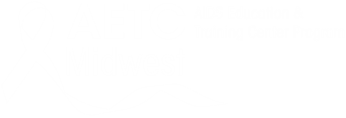 HIV Care Continuum among People with  Diagnosed HIV in 47 States and DC by Age, 2021
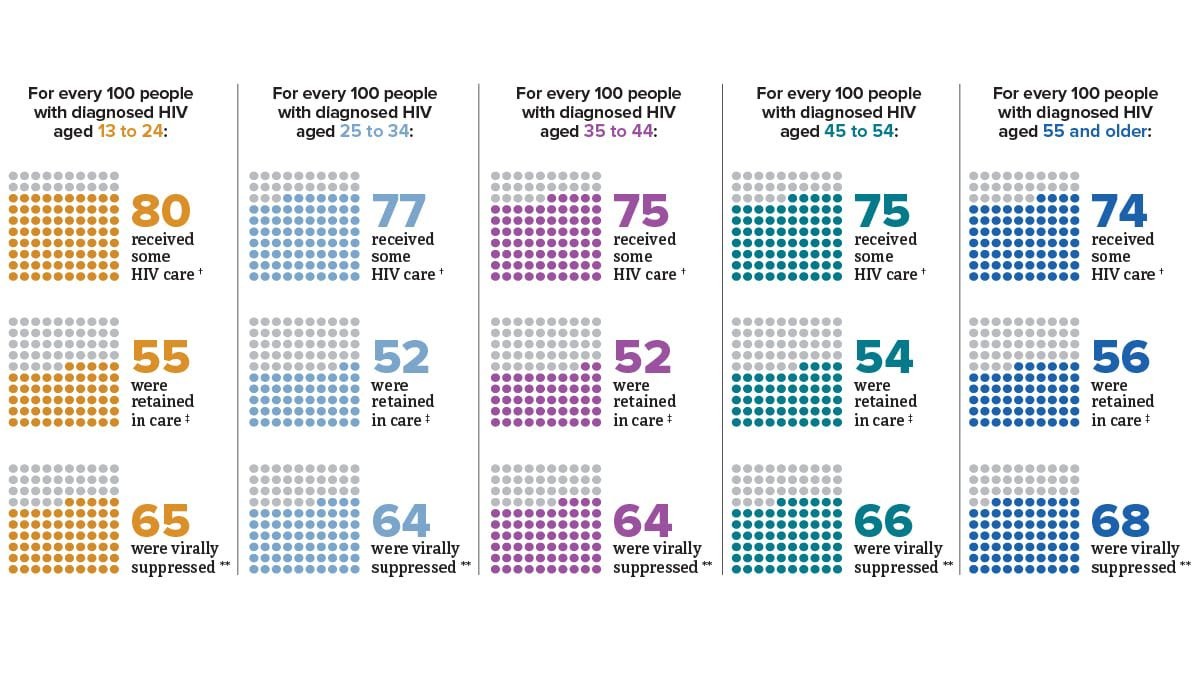 Source: CDC. Monitoring selected national HIV prevention and care objectives by using HIV surveillance data—  United States and 6 dependent areas, 2021. HIV Surveillance Supplemental Report 2023;28(4).
Retention in Care Challenges
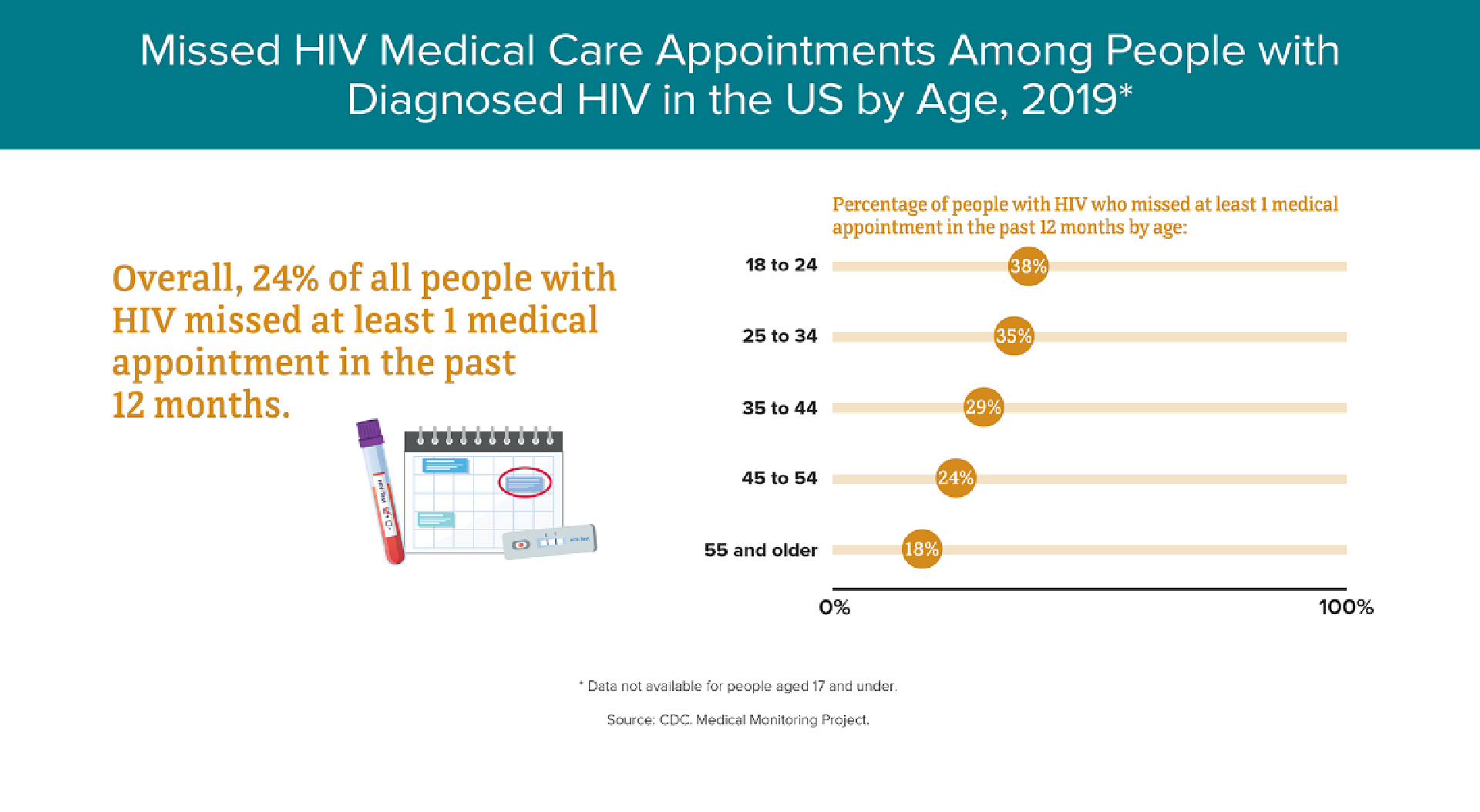 Compared to 24% of overall adults with HIV 38% of young people 18-24  years old missed at least 1 medical appointment in the past 12 months
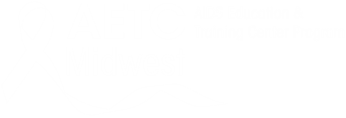 Sexual Behaviors among People with  Diagnosed HIV in the US by Age, 2020
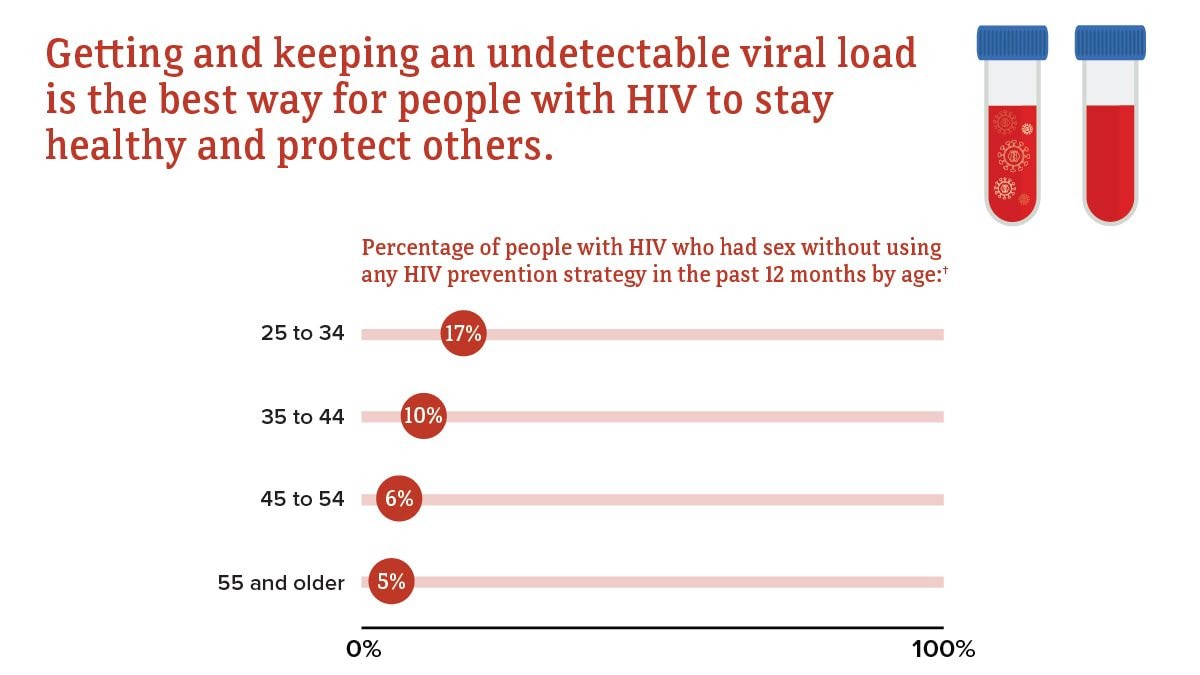 Source: CDC. Behavioral and clinical characteristics of persons with diagnosed HIV infection—Medical Monitoring Project,  United States 2020 cycle (June 2020–May 2021). HIV Surveillance Special Report 2022;29.
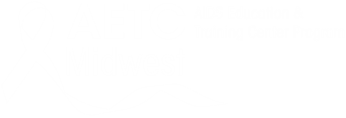 42
Psychiatric		Disorders in Adolescents and  Youth with HIV,US
25% of ALHIV have clinical-  level mental health
distress (4 systematic  reviews)
10% current suicidal  ideation (meta-analysis)
Neurocognitive impacts 2022  systematic review: impacted  cognitive function, learning,  processing, memory – closely  linked to socioeconomic  challenges
Higher percentage of youth with  newly acquired HIV reported  experiencing an even more  extensive number of negative life  experiences compared to those  who acquired HIV early in life
(38.8% vs 16.3%)
69 %
diagnosed with
any non-
s ubs t a nc e  use  psychiatric 
disorder
at least 1x
41%
diagnosed with  any  substan ce  us e  disorder  at least 1x
83% 
diagnosed with
a ny  disorder
at least 1x
53%
diagnosed
≥ 2x
21%
diagnosed
> 2x
39%
diagnosed
≥ 2x
60% 
diagnosed with
a ny  anxiety  disorder
at least 1x
31%
diagnosed
≥ 2x
26% 
diagnosed with
a ny  m ood  disorder
at least 1x
8%
diagnosed
≥ 2x
18%
diagnosed with
any
behavior  disorder 
at least 1x
7%
diagnosed
≥ 2x
Cluver, Sherr et al (2022). Lancet Child & Adolescent Health;  Anabwani-Richter et al (2022) Curr Trop Med Rep;
Tsegay & Agano, 2020
Slide: courtesy Dr. Lucy Cluver, modified
Child &Adolescent Self-Awareness and Health Study (CASAH)  NIMH R01-MH069133,  PI: Claude A. Mellins  https://www.hivcenternyc.org/casah
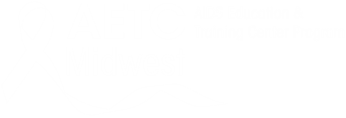 Adherence to ART Challenges
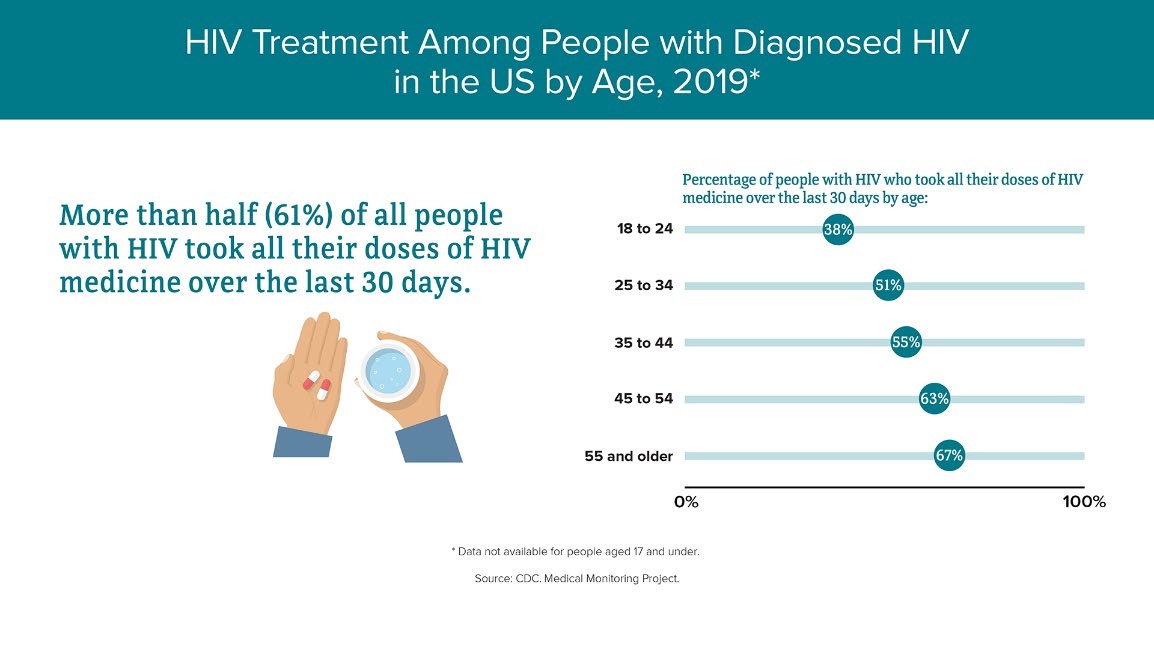 Compared to 61% of overall adults with HIV, 38% of young people 18-24 years  old	took all their doses of HIV medicine over the last 30 days
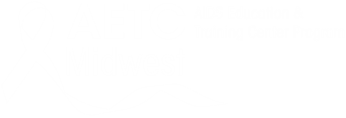 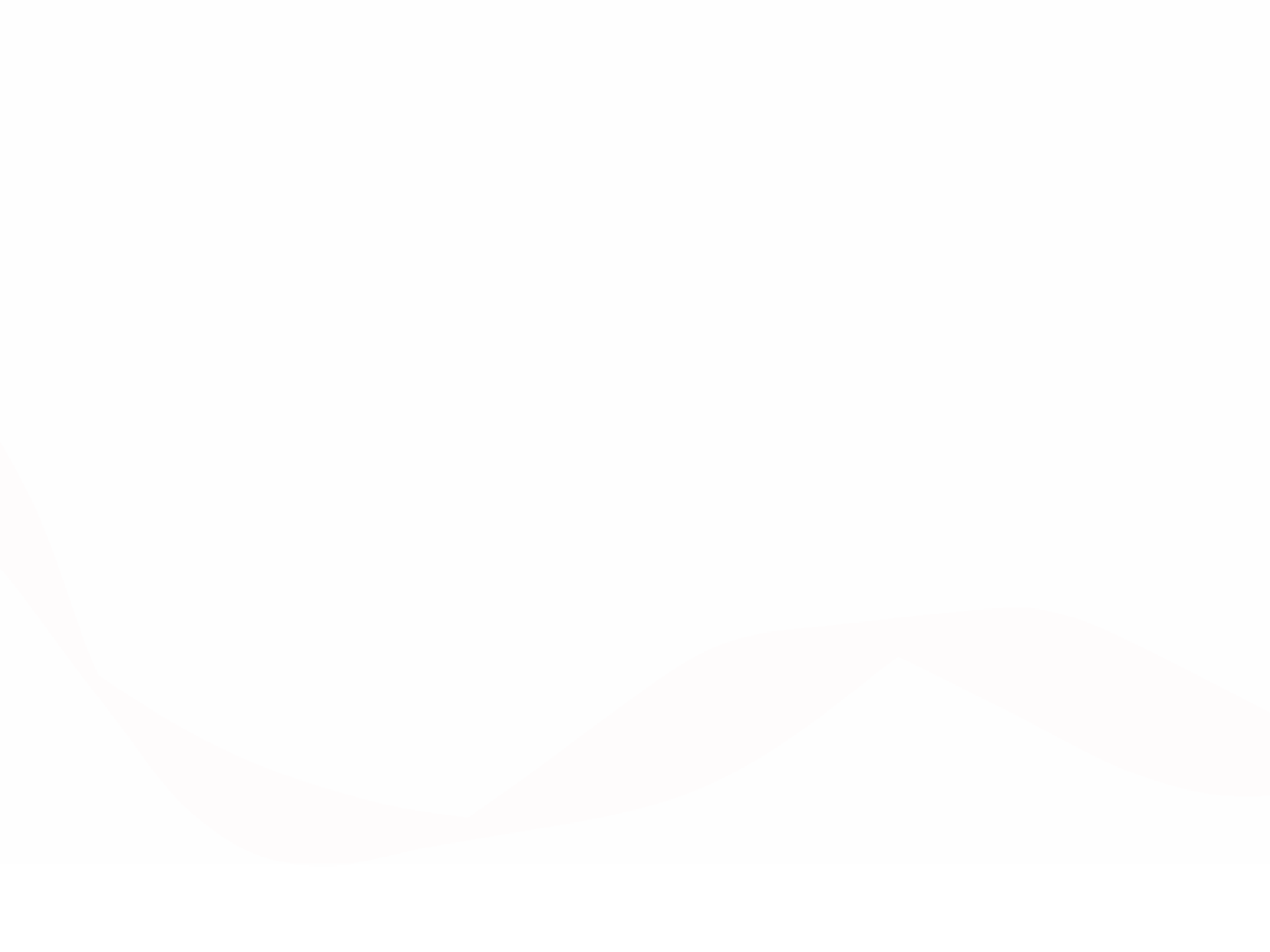 Outcomes in Treatment-Experienced Children and Youth
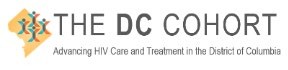 141 highly treatment-experienced pediatric and
youth patients newly prescribed INSTI-based ART
Median age=19.9 years (IQR 16.3-22.4):
14.9%≤12 yrs, 21.3% 13-17 yrs, 63.8% 18-24 yrs
40.4% female; 89.1% Black; 62.4% perinatally  infected
Median time since HIV diagnosis = 7.6 yrs (IQR  3.4-16.3)
65.2% had non-suppressed VL (>20 copies/mL HIV  RNA) at the start of INSTIs and were on PI-based  ART
Kaplan-Meier curves for achieving Viral  Suppression among non-suppressed patients  at baseline (n=70)
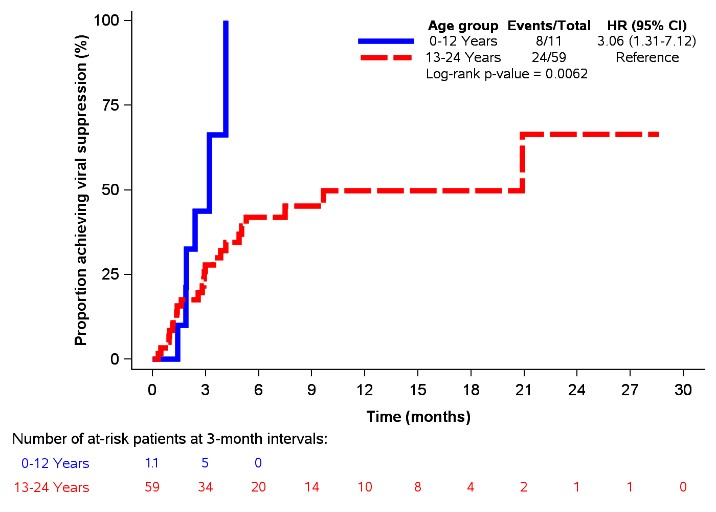 DTG was the most commonly prescribed INSTI  (55.3%), followed by EVG/C (36.9%) and RAL  (7.8%)
More than half of patients with detectable  viremia at baseline did not achieve VS
Among non-suppressed patients at  baseline, patients <13 (vs. 13-24)  years old were more likely to  achieve VS (p=0.0062)
Levy ME, et al. Pediatr Infect Dis J. 2020
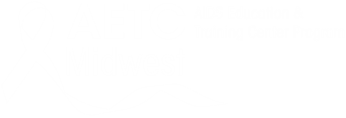 It Takes a Village to Support Adherence
Barriers to ART adherence include disruption of daily routine,  poor understanding of the importance of adherence, denial  and fear, forgetfulness, comorbid mental health diagnoses,  substance use, lack of family and social support, and structural  barriers
Solutions to improve adherence include encouragement and  understanding of the barriers, peer support, treatment buddy  (mentorship model), pharmacy innovations (auto refills, blister  packs, home/clinic drug delivery), directly observed therapy,  potentially brief hospitalization,
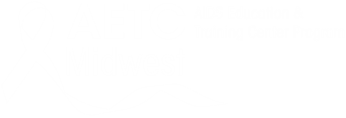 Comprehensive Multidisciplinary Care Team
-	Summary of Ambulatory Services, CNH
Flexible in-person and telehealth appointments
Rapid ART and PrEP initiation	- within 7 days
Injectional ART/PrEP program
Youth Sexual Health Clinic: STI prevention and diagnosis,  treatment, contraception, Pap smears
Enhanced Treatment Adherence Counseling
Youth focused sexual health and risk reduction education
Vaccines (including yearly flu vaccination) and coordination with  PCP for vaccines
TB screening and treatment
Mental health assessment and support (including disclosure of  HIV status support)
Substance abuse program
Peer support
Extensive subspecialty referrals on campus
Housing, food needs support
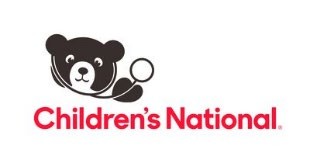 Peer Support Groups
What improvements you think need to be made to improve the group  experience
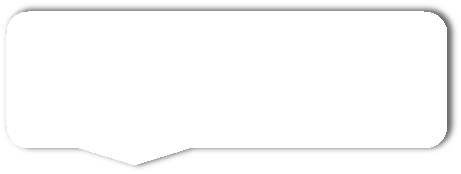 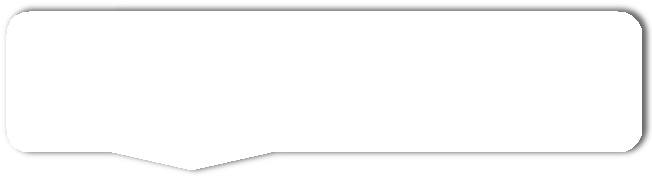 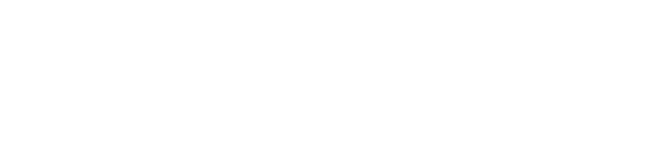 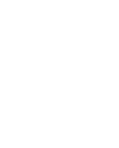 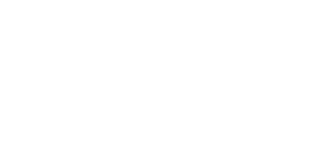 “Longer time to discuss  more topics.”
“More games – More gift cards,  more prizes. Chipotle!!”
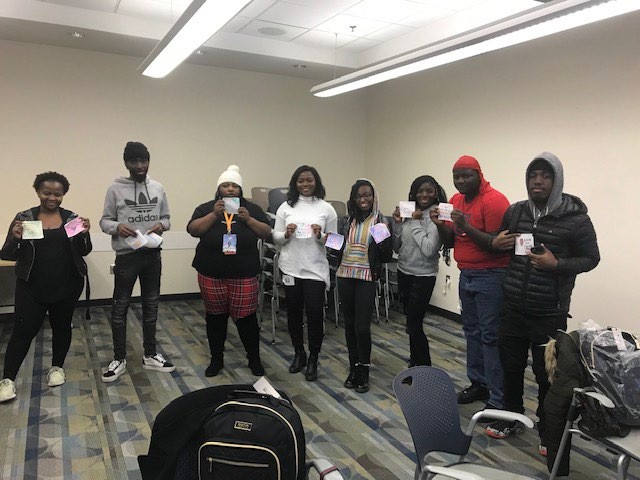 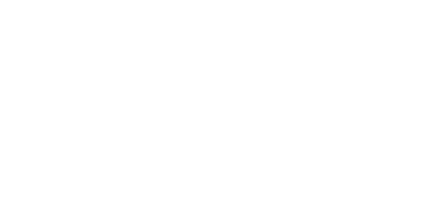 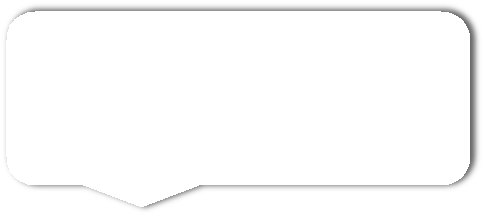 “Bring more people  into the group.”
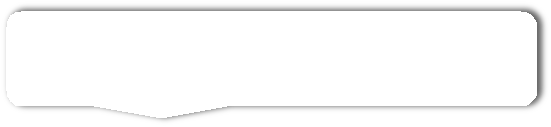 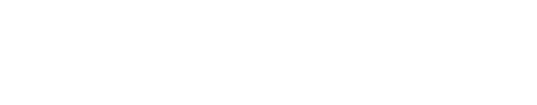 “Nothing I luv the group.”
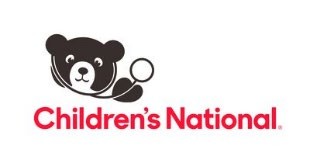 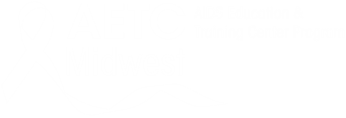 Diversifying Peer Support
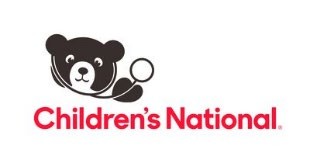 RD and PSS staff co-facilitate groups
Peer discussion and cooking session
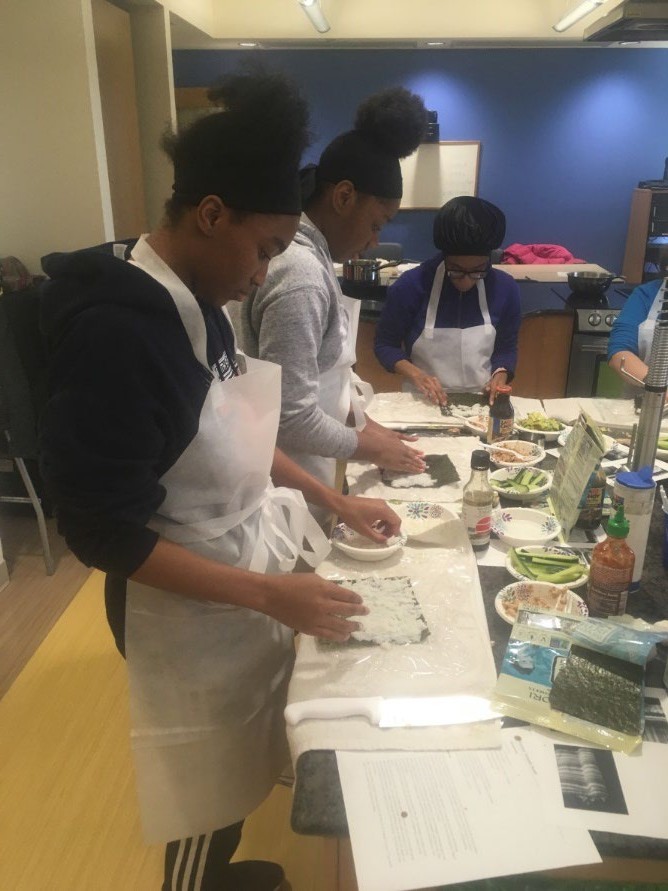 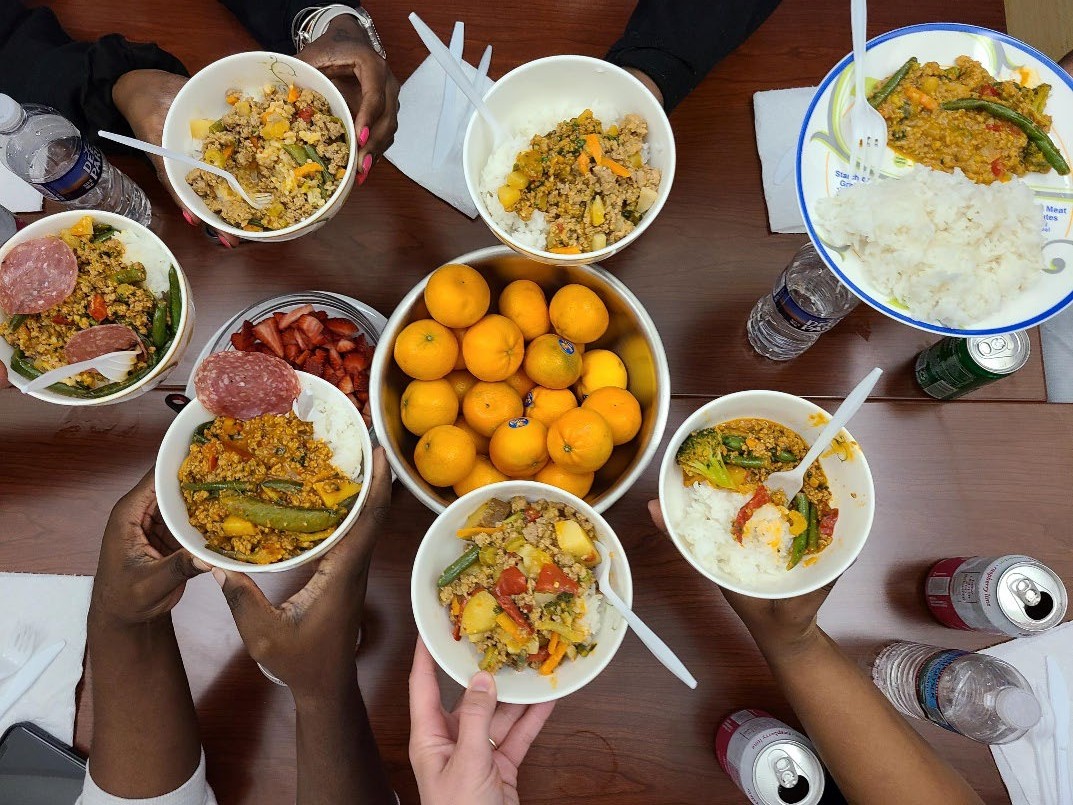 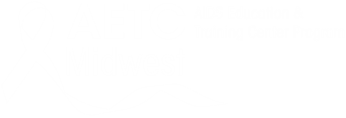 Cooking Classes for Adolescents and Youth, CNH
Goals of cooking classes for AYHIV:
Exposure to new foods
Learning cooking techniques
Building sense of community
Increased self-confidence
Launched in 2018 & holding one cooking class  per month
Partnered with mental health for collaborative  approach
Biannual special cooking lessons for young adult  peer support group
Monthly teen group:
“HerStory” Summer Series &	“Super Saturdays”
Take home groceries assembled to  use/recreate recipes
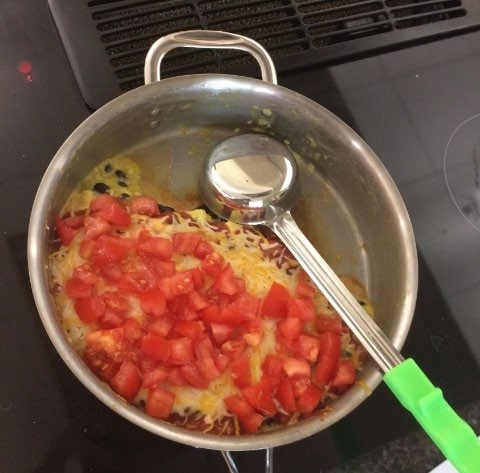 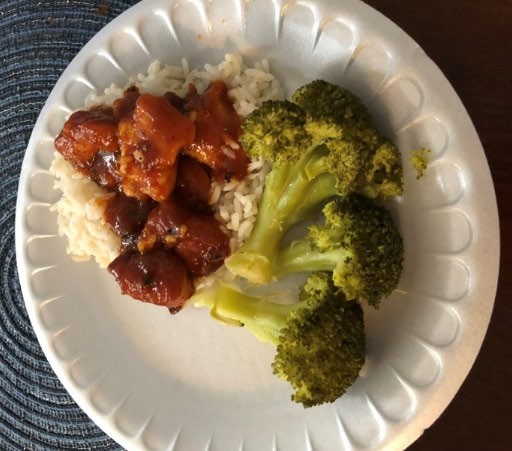 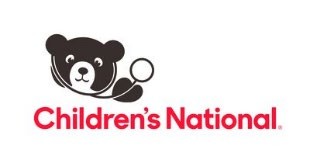 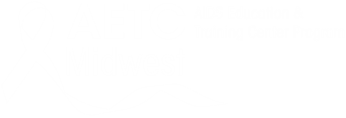 Addressing Food Insecurity
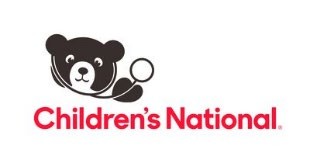 Connecting	youth with  resources in county/zip code
Signing patients up for Food  & Friends
In-clinic produce distribution
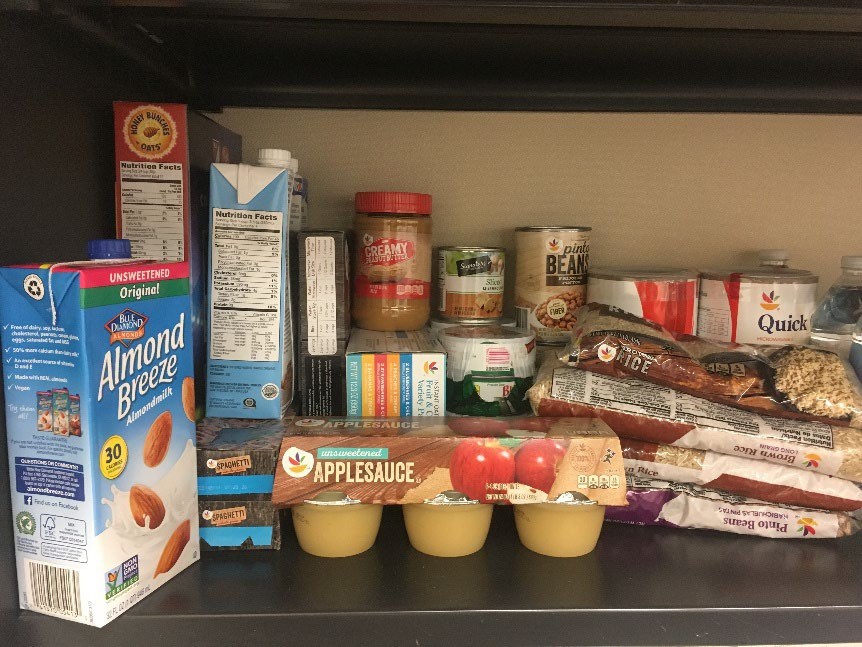 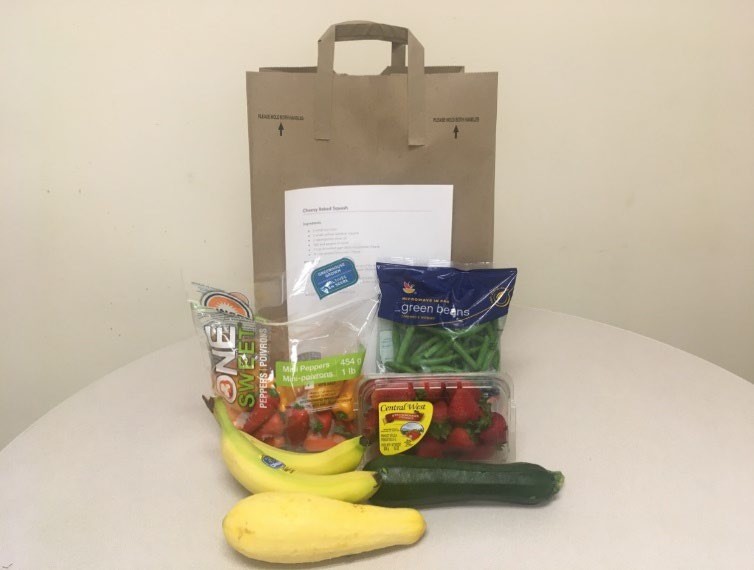 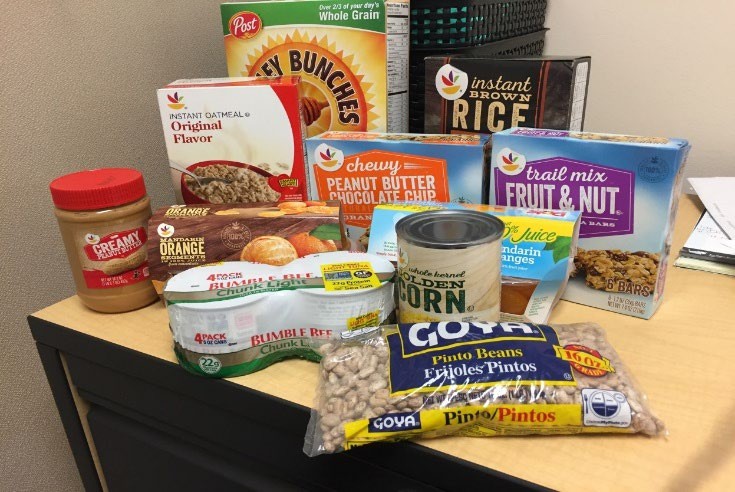 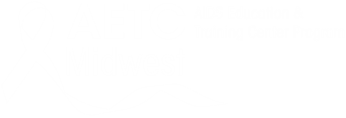 Wellbeing and Health Promotion
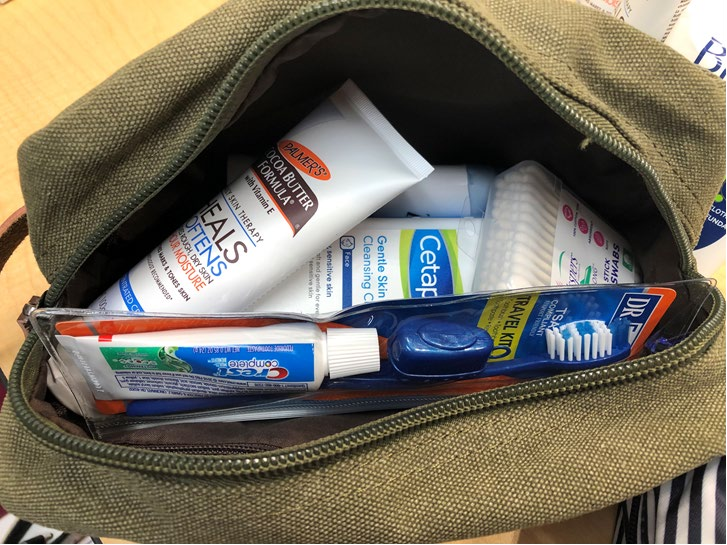 Personal Hygiene Kits:
Promotes sexual & reproductive health  education
Part of condom distribution program
Budding healthy body habits
Raising self-management skills

Wellness & Physical Activity Kits:
Promotes	physical health and  conditioning
Part of mental health program
Budding healthy body habits
Raising self-management skills
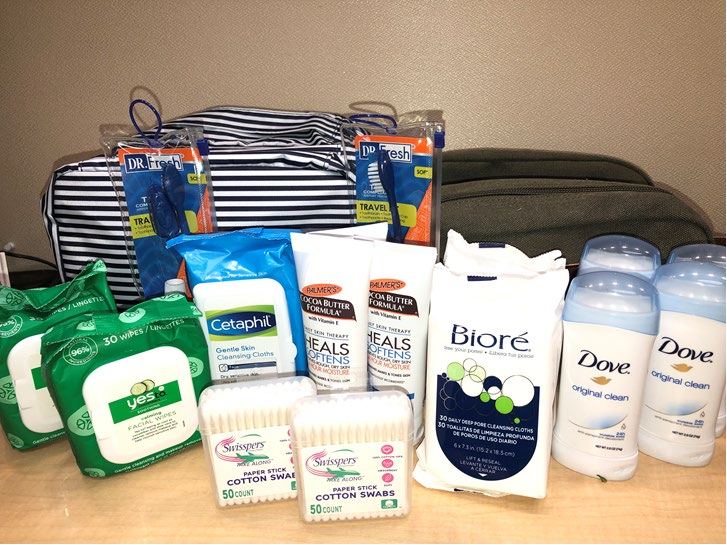 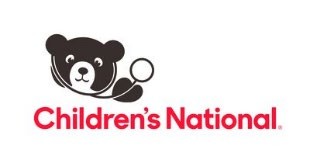 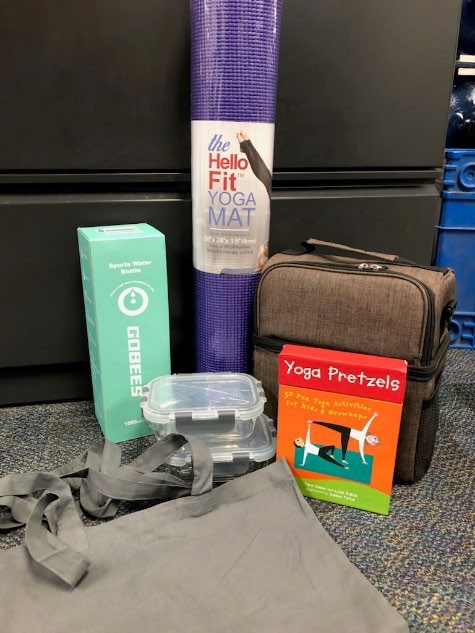 Conclusions
HIV testing rates are low among adolescents and young adults  with only 2 out of 5 youth with HIV know their status
Adolescents and youth comprise 19% of adolescents and adults  newly diagnosed with HIV
Male youth predominantly acquire HIV via male-to-male sexual  contact and female youth acquire HIV mostly through  heterosexual contact
Adolescents and youth with HIV have worse health outcomes  compared to other populations with HIV in the US
Multidisciplinary team approach with extensive support and  two-way communication based on trust are key steps for  engaging newly diagnosed adolescents and youth into care
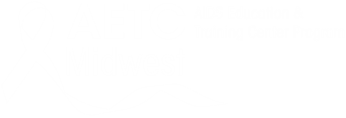 Acknowledgements
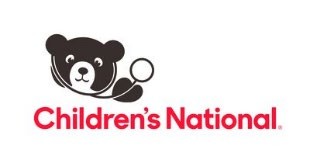 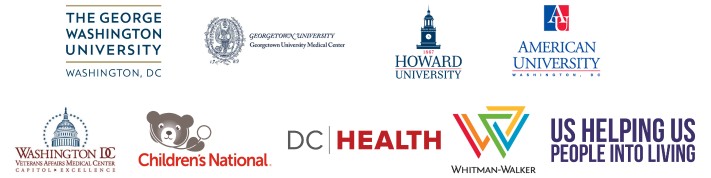 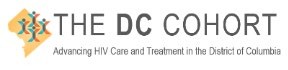 Patients and their families
HIV Prevention and  Treatment Services/Special  Immunology Team at  Children’s National
Regional DOH partners
HRSA Ryan White funding  support
DC CFAR Partners
Trainees and diverse faculty
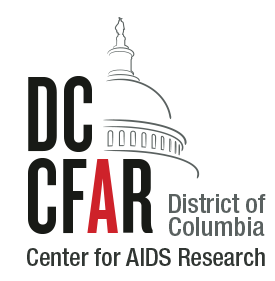 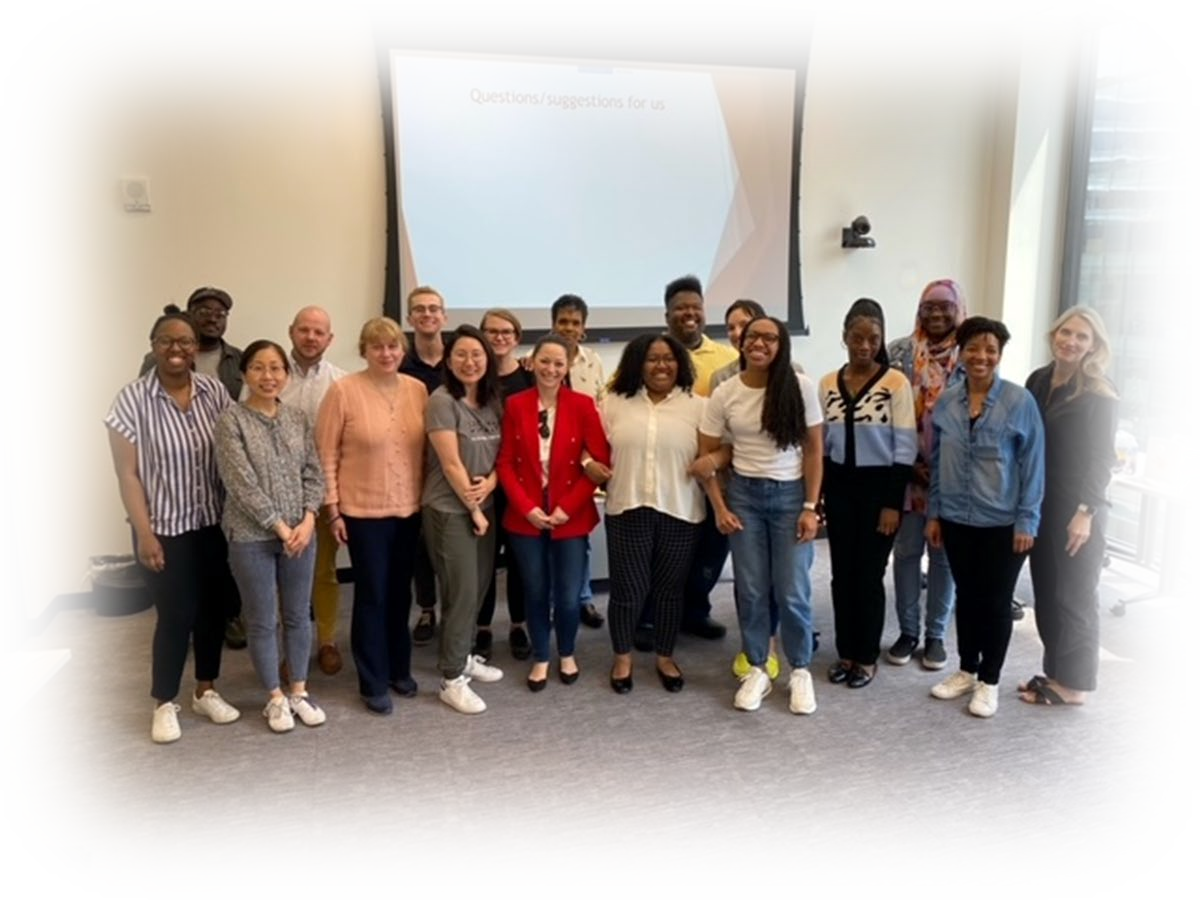 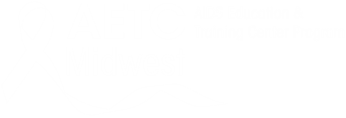 MATEC Resources
National PrEP Curriculum https://www.hivprep.uw.edu

Hepatitis B Online https://www.hepatitisb.uw.edu

Hepatitis C Onlinehttps://www.hepatitisc.uw.edu
AETC National Coordinating Resource Center https://aidsetc.org/ 
Additional Trainings https://matec.info
National Clinician Consultation Center http://nccc.ucsf.edu/ 
HIV Management
Perinatal HIV
HIV PrEP
HIV PEP line
HCV Management
Substance Use Management
AETC National HIV Curriculumhttps://aidsetc.org/nhc 

AETC National HIV-HCV Curriculum https://aidsetc.org/hivhcv